Monday 1st June 2020


L.O. To count in multiples of ten.
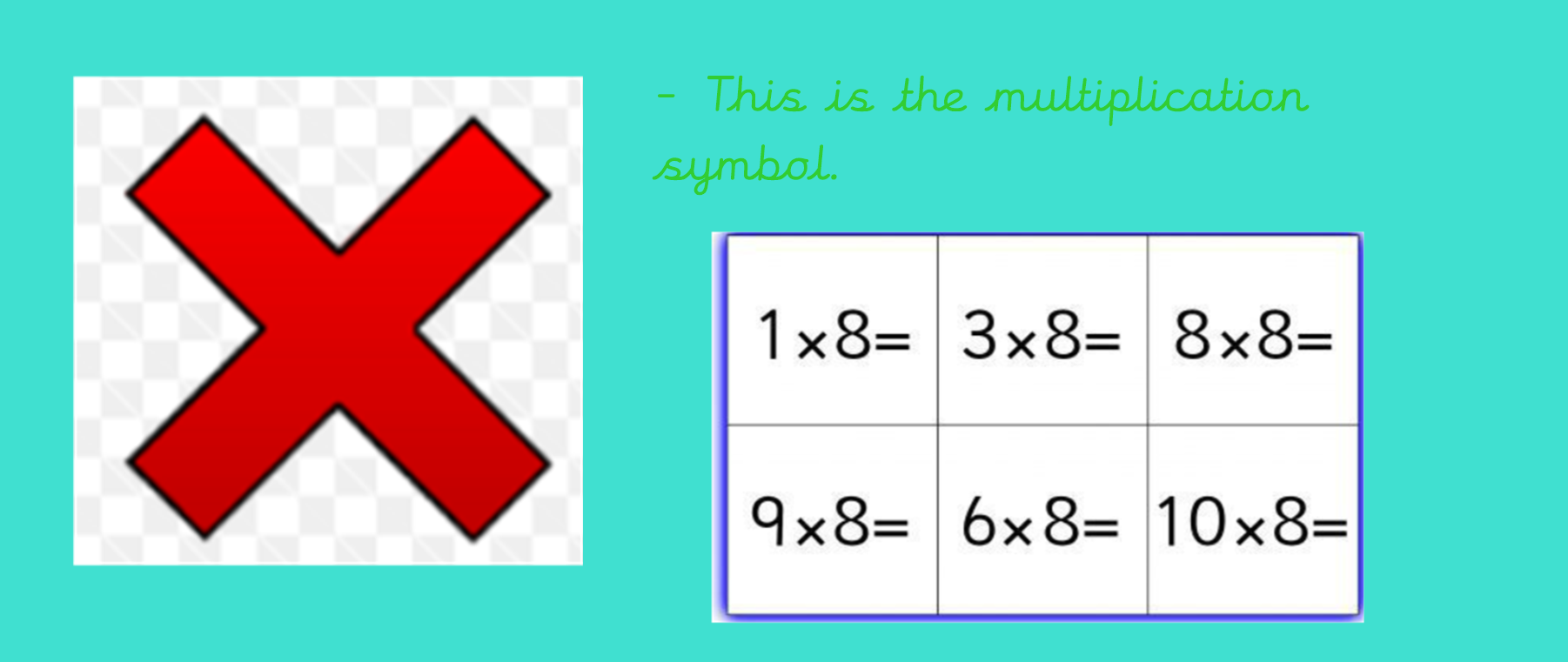 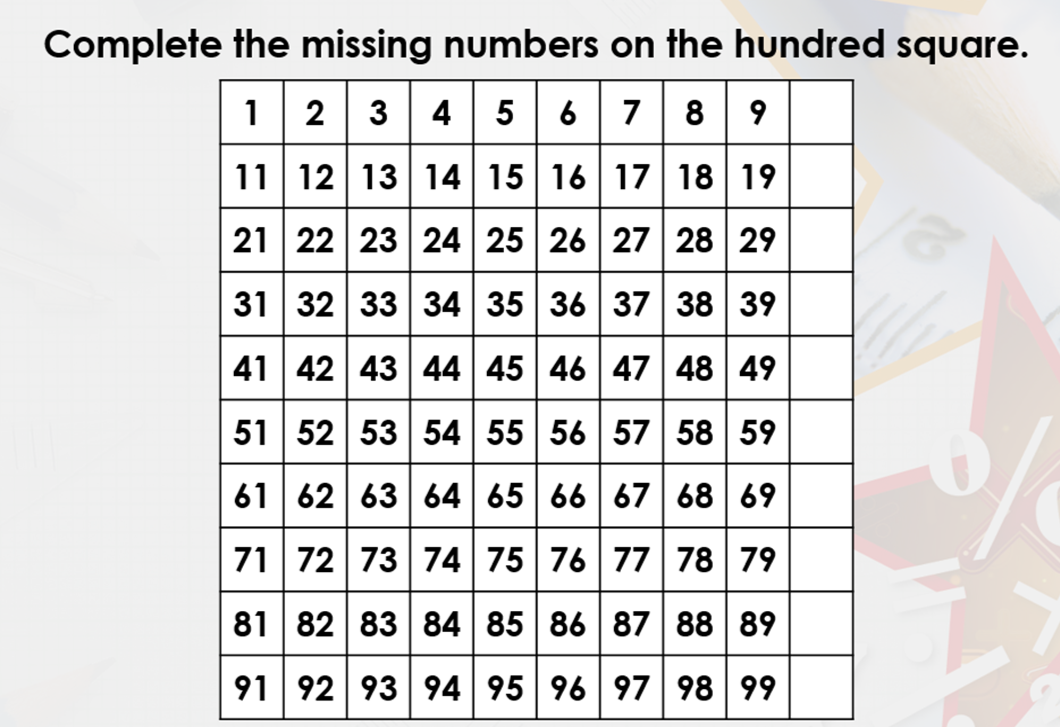 Discuss: What pattern do you notice about the numbers in the ten times tables?

We should learn to count in tens because it is a lot faster to count the total of larger numbers and it is quicker than counting in 1's.
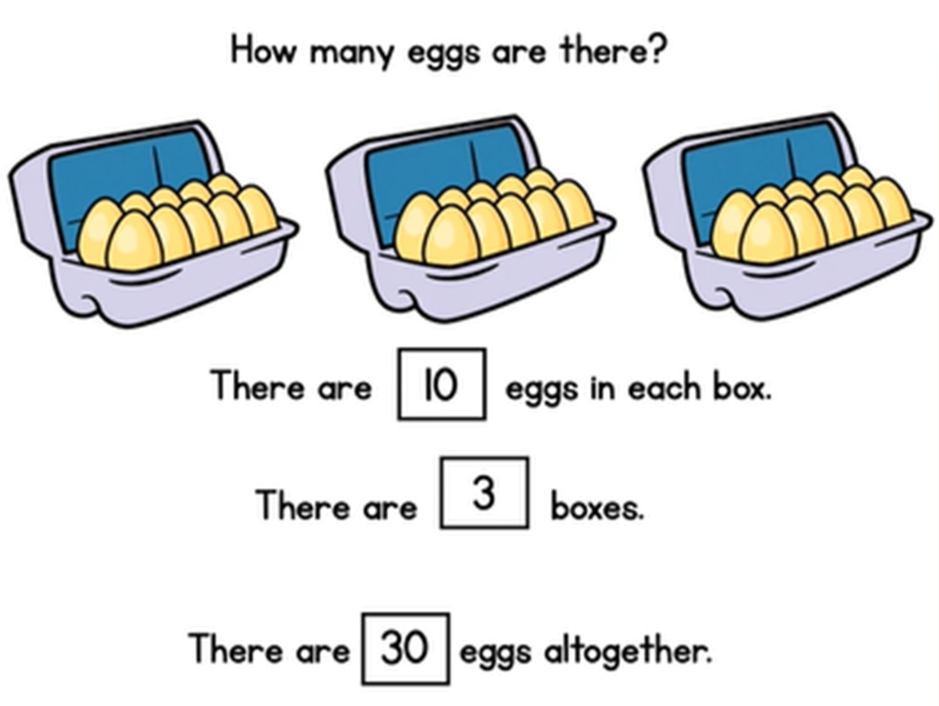 Can you write the multiplication number sentence for this equation.
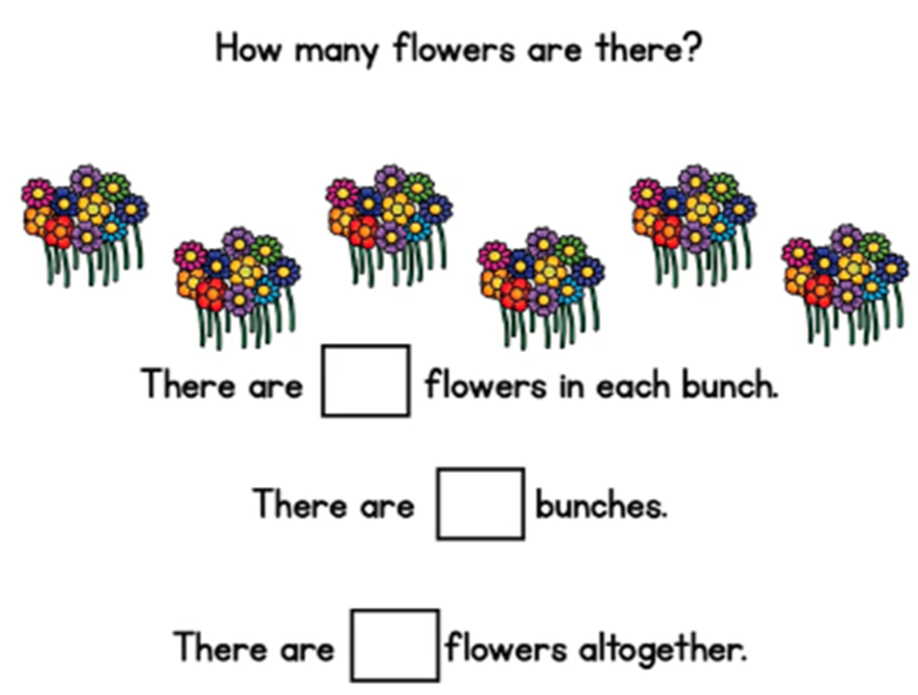 Complete the equation above.
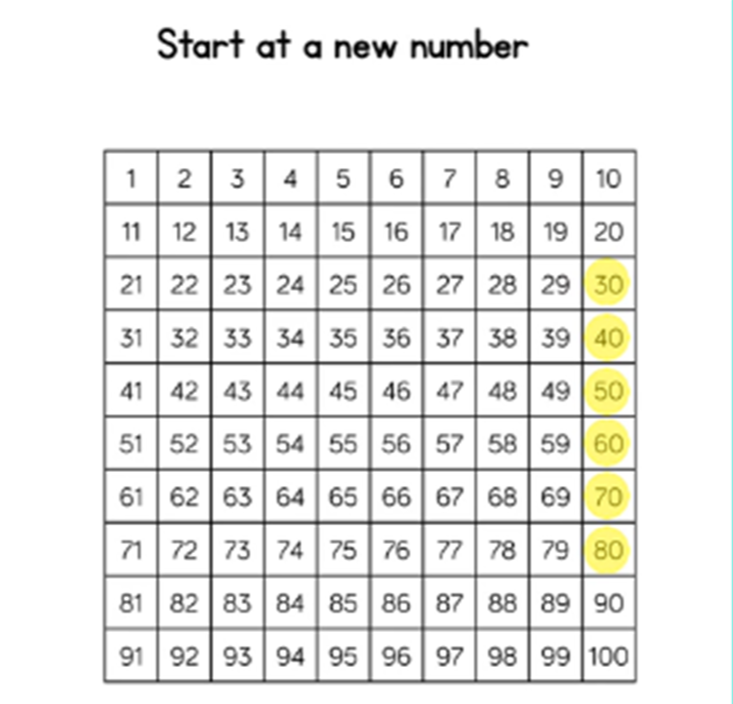 We don't always start at 10 and count on. 
Sometimes we have to start at a new number.
For example, if we start at 30 and count to 80. 

- Lets try some more:
Start at 60 and count to 90.
Start at 20 and count to 70.
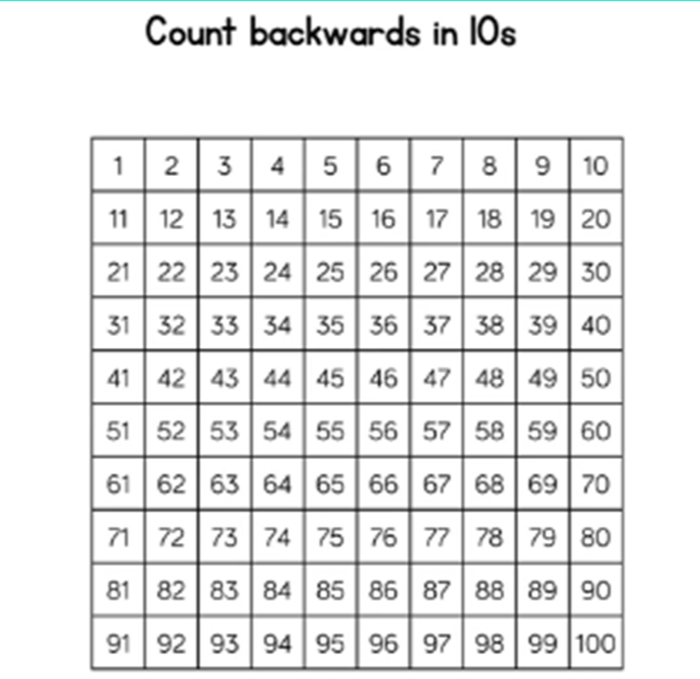 Something else that we should practice is not always counting forwards in 10's but counting backwards too.
- Lets try some more:
Start at 70 and count backwards.
Start at 50 and count backwards.
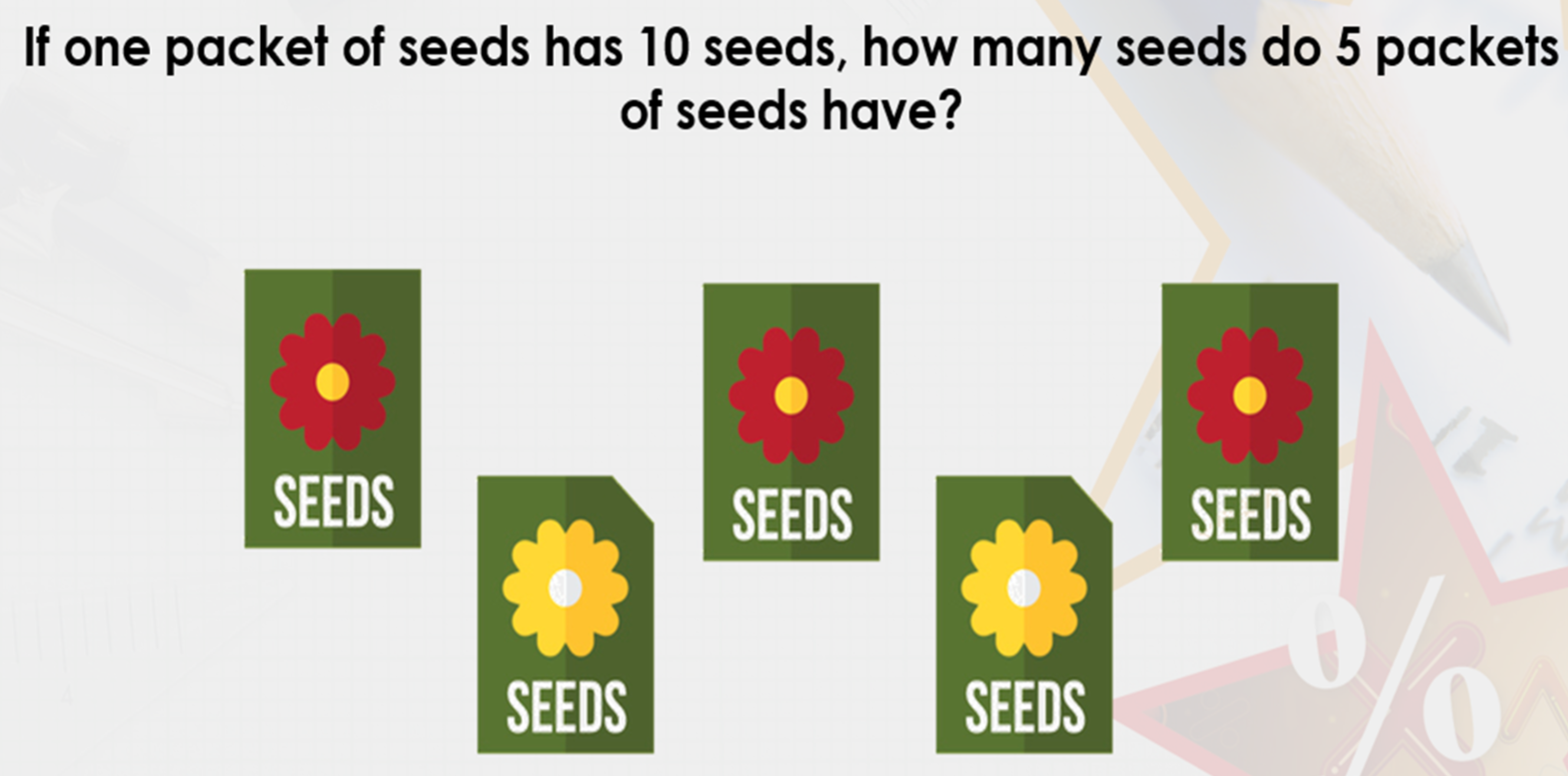 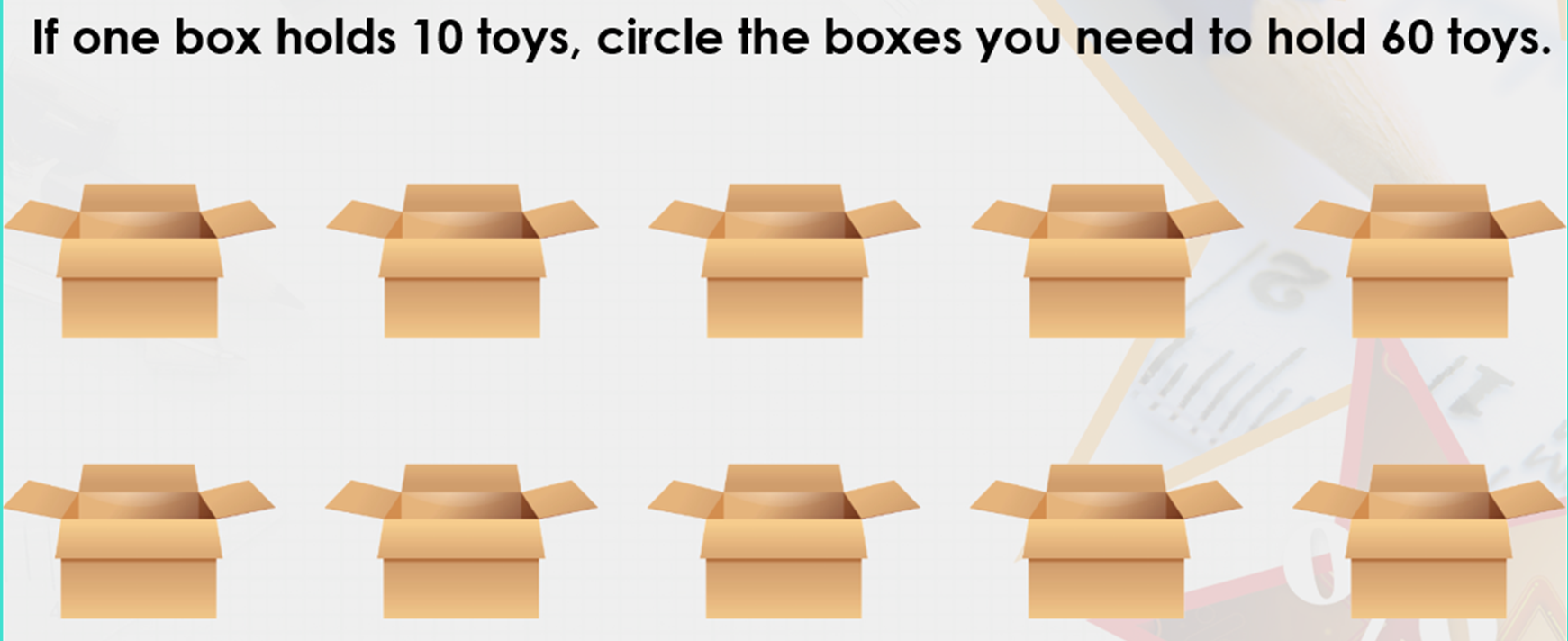 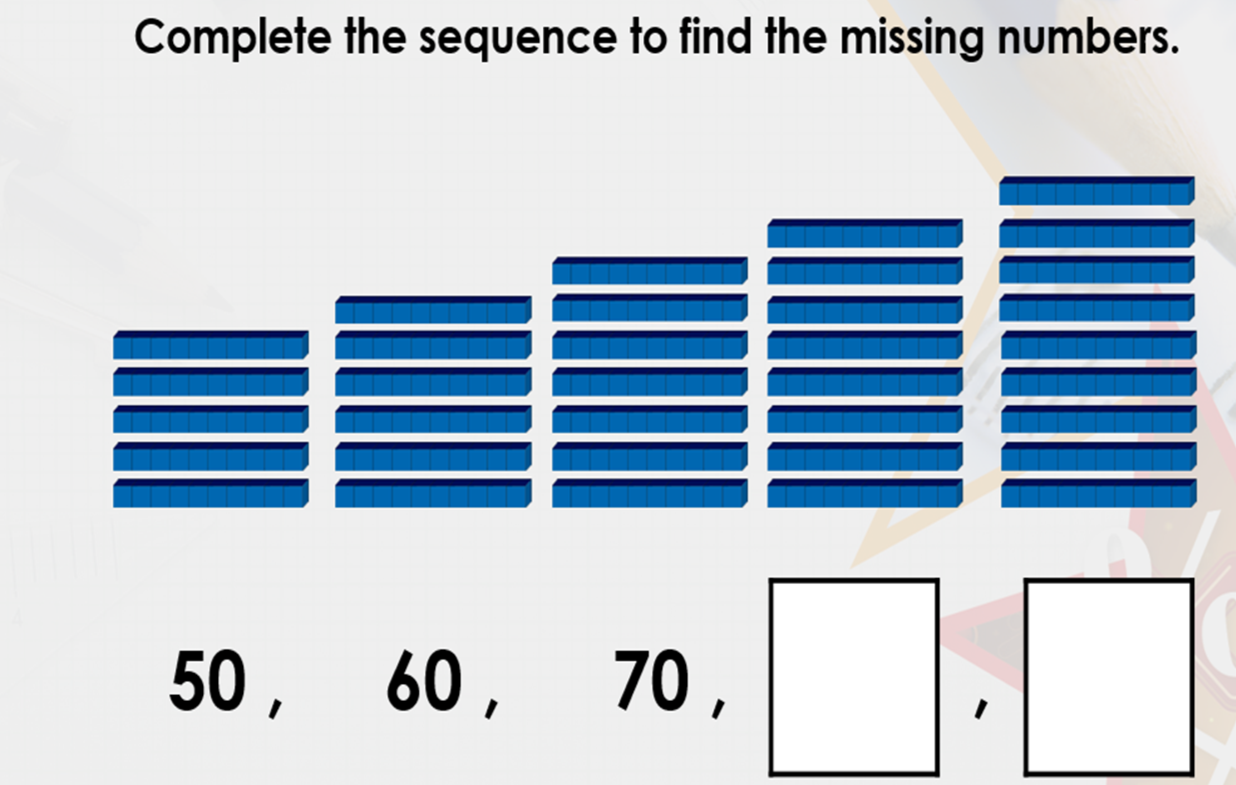 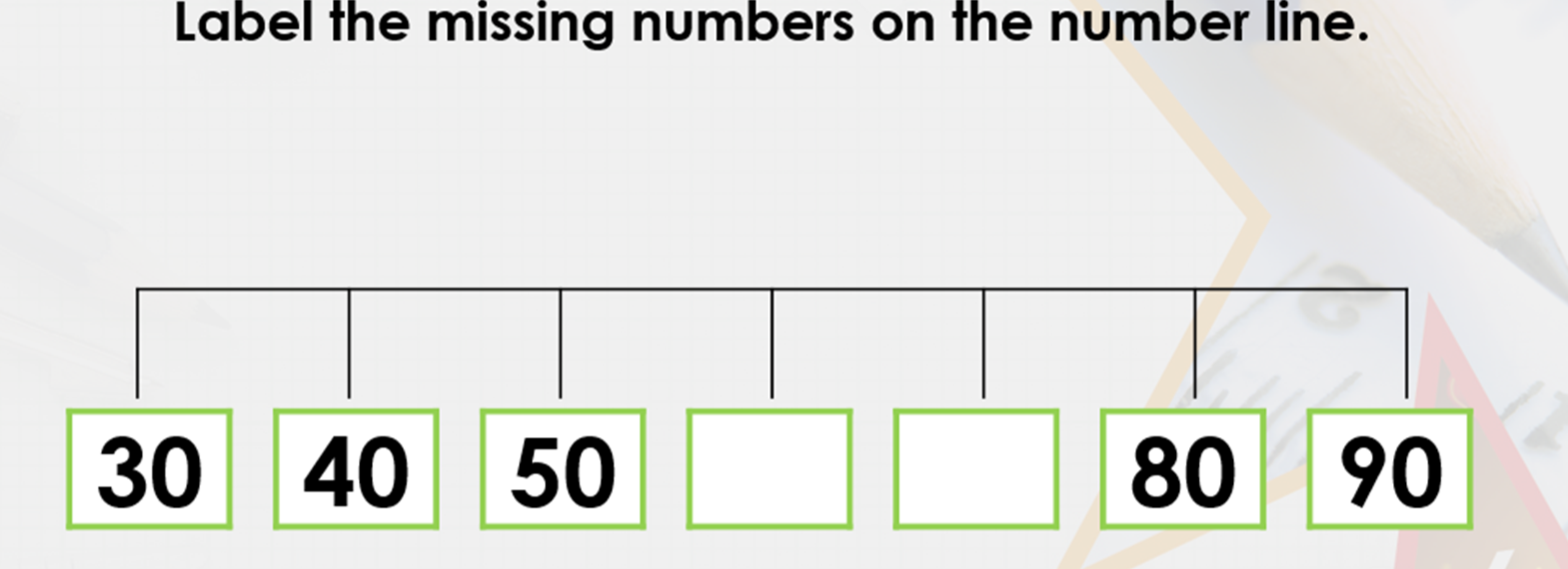 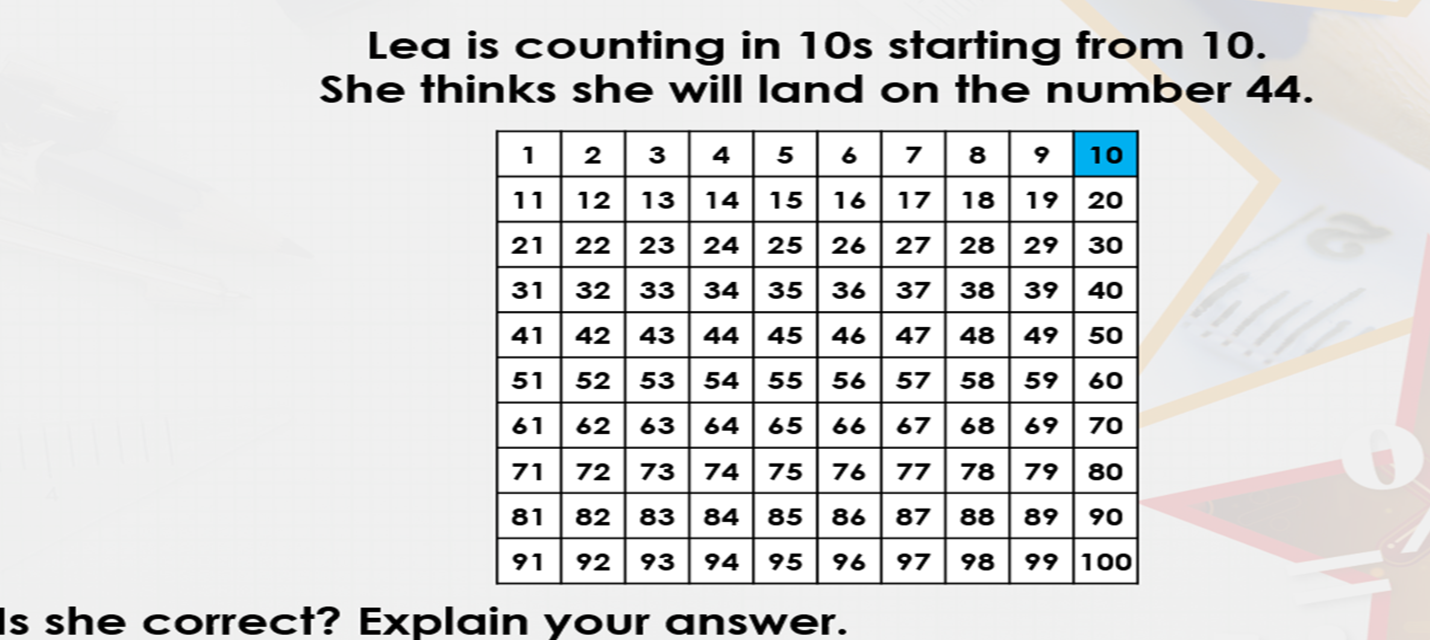 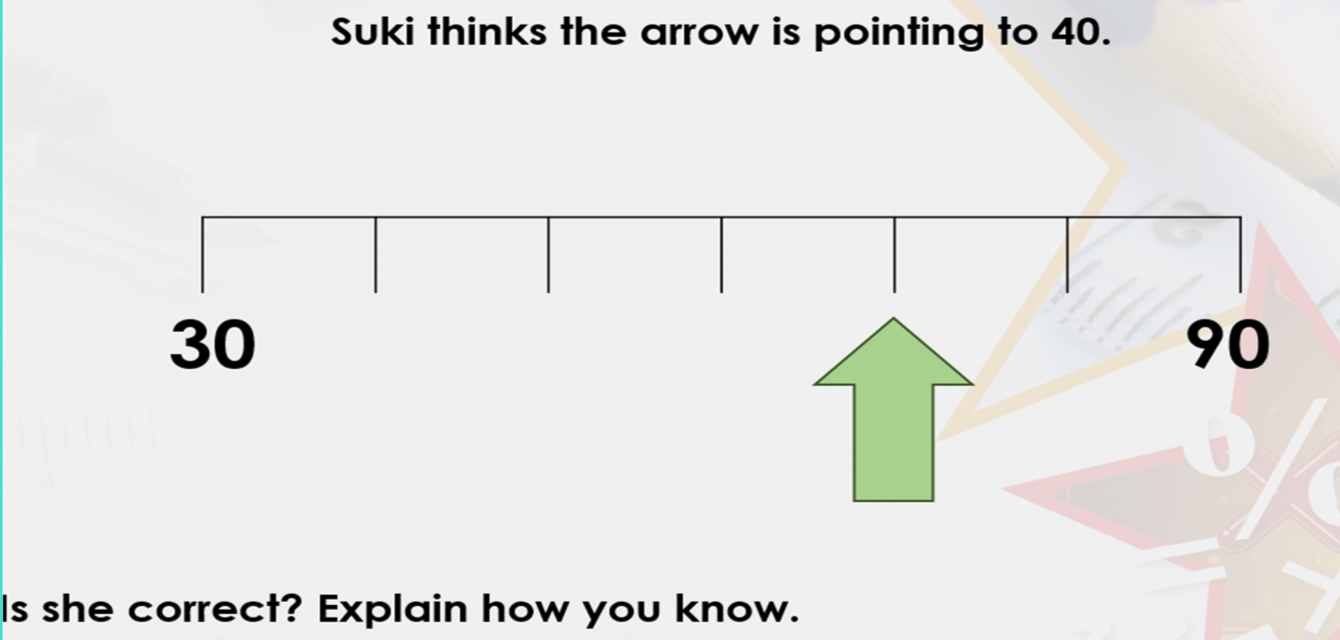 Worksheet for today’s lesson is available in links under ‘Monday’s Worksheet’.
Tuesday 2nd June 2020


L.O. To make equal groups.
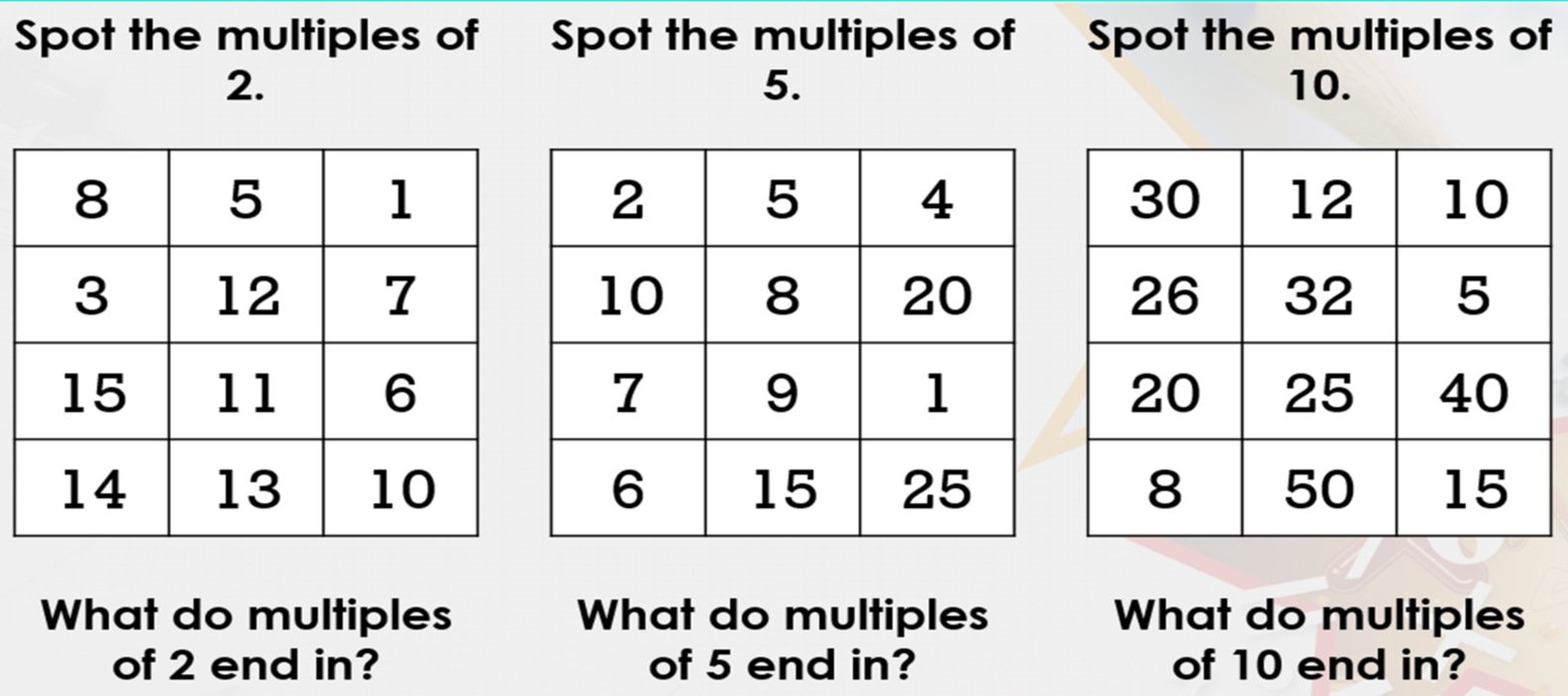 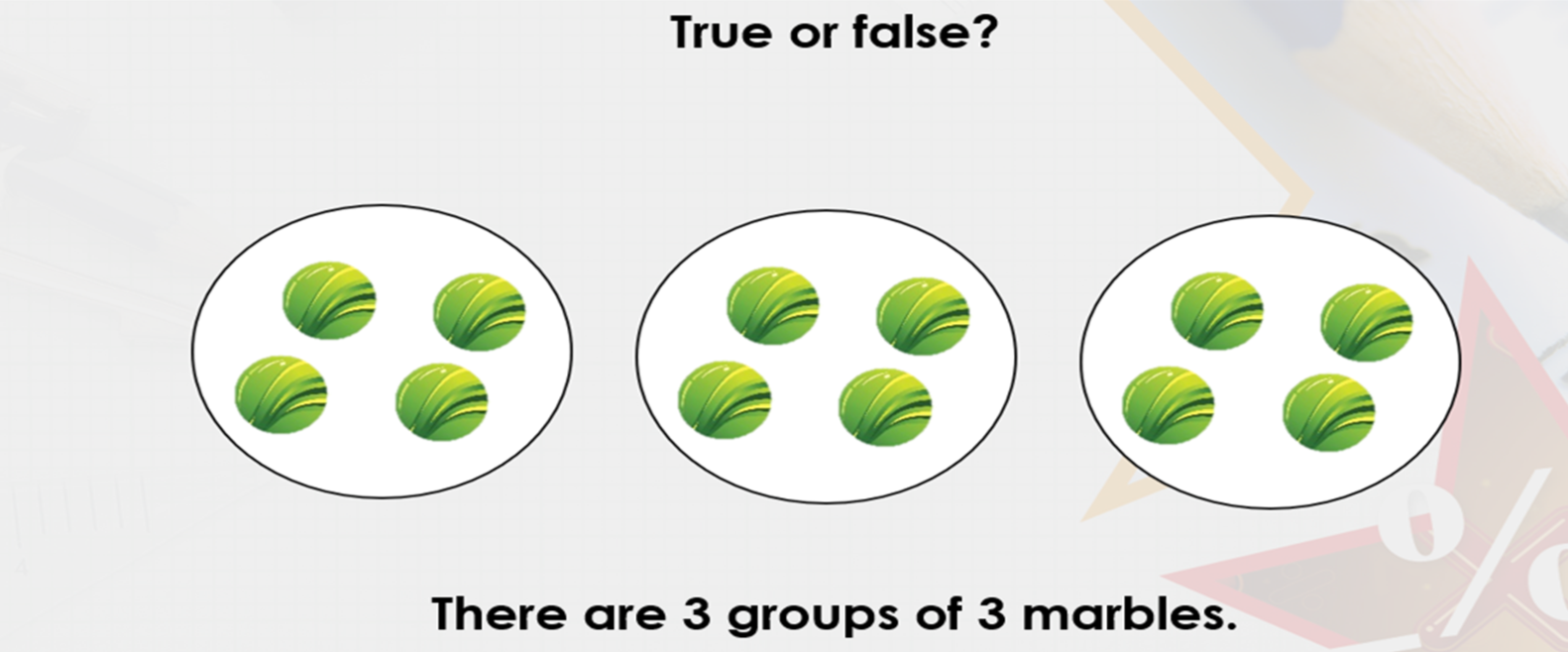 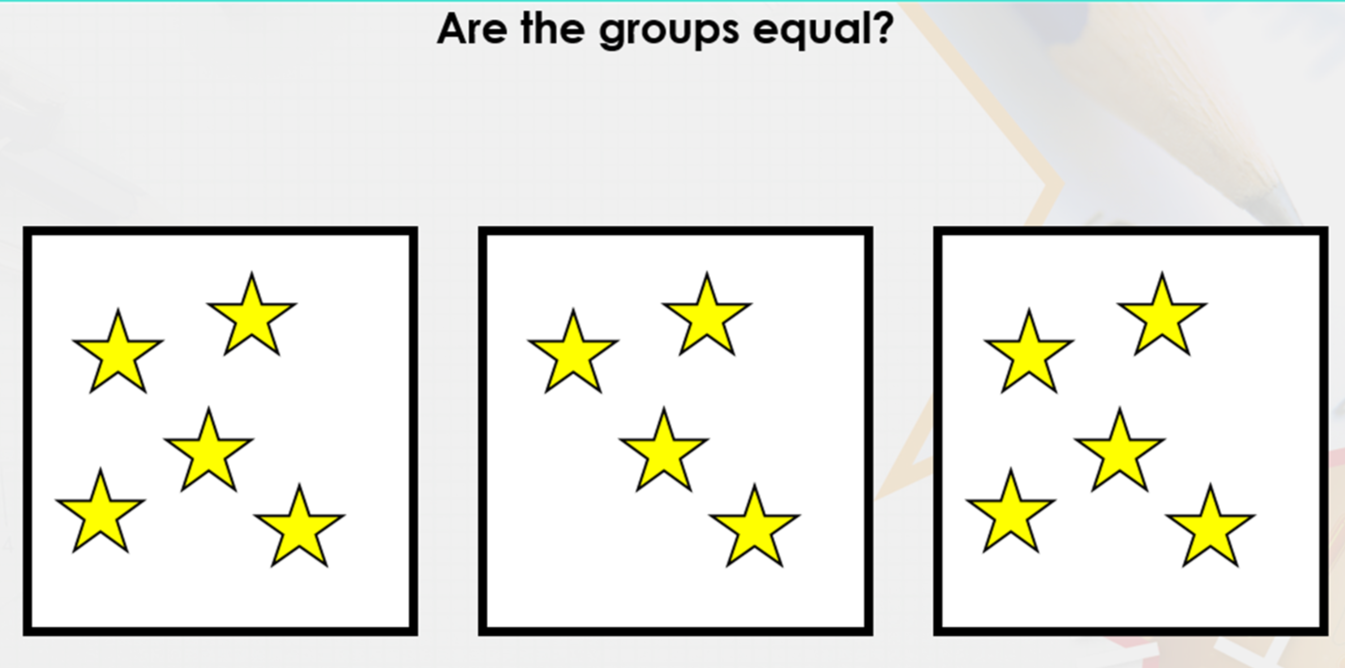 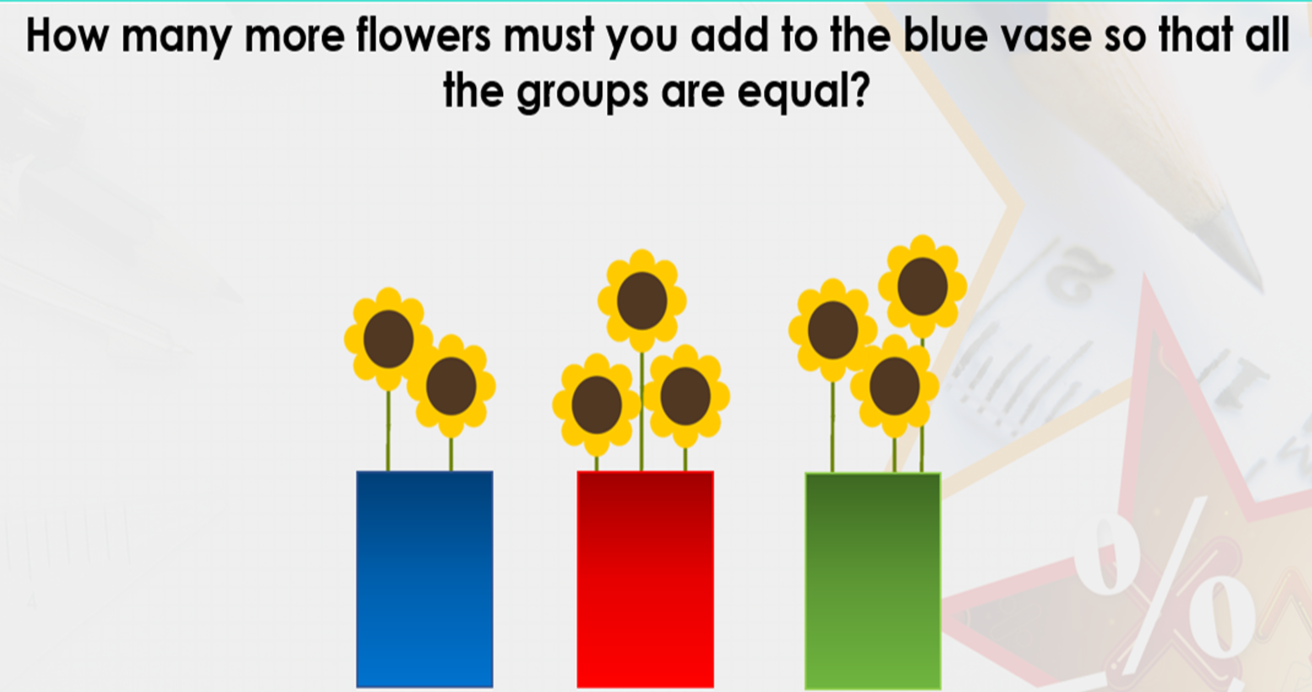 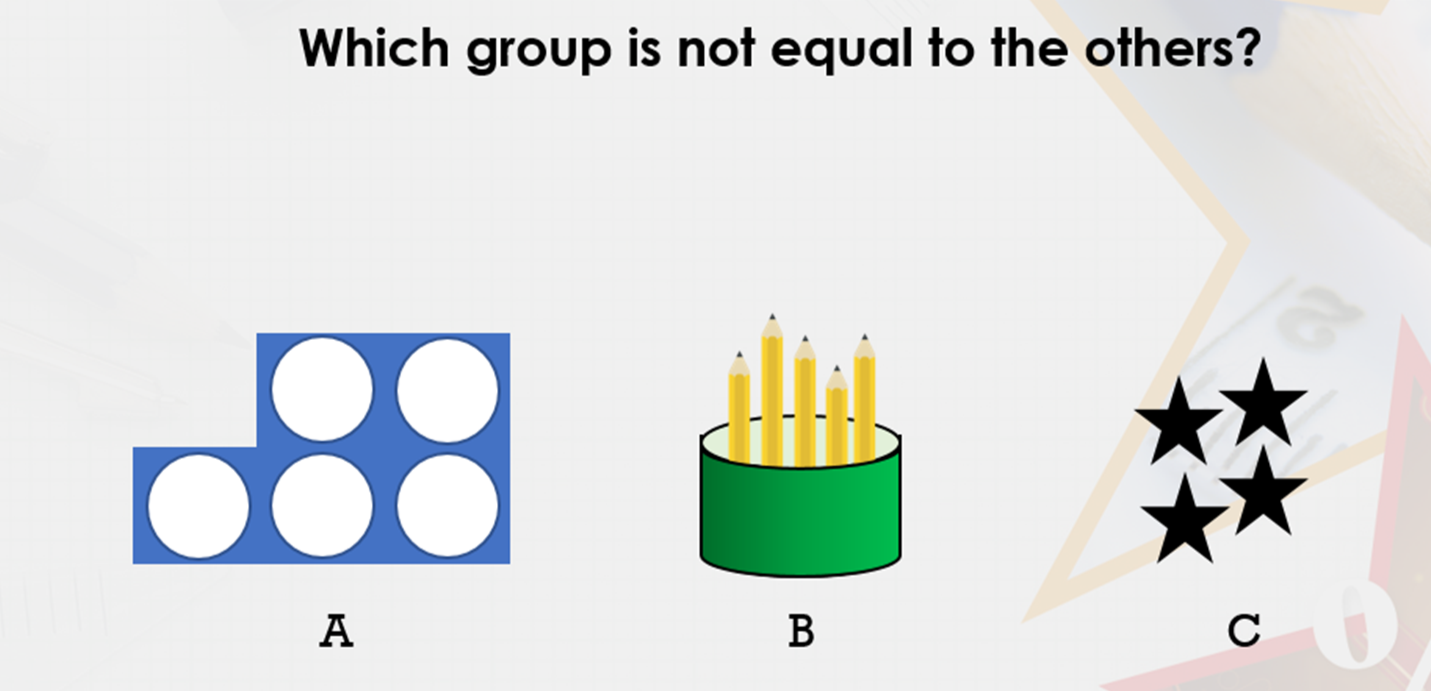 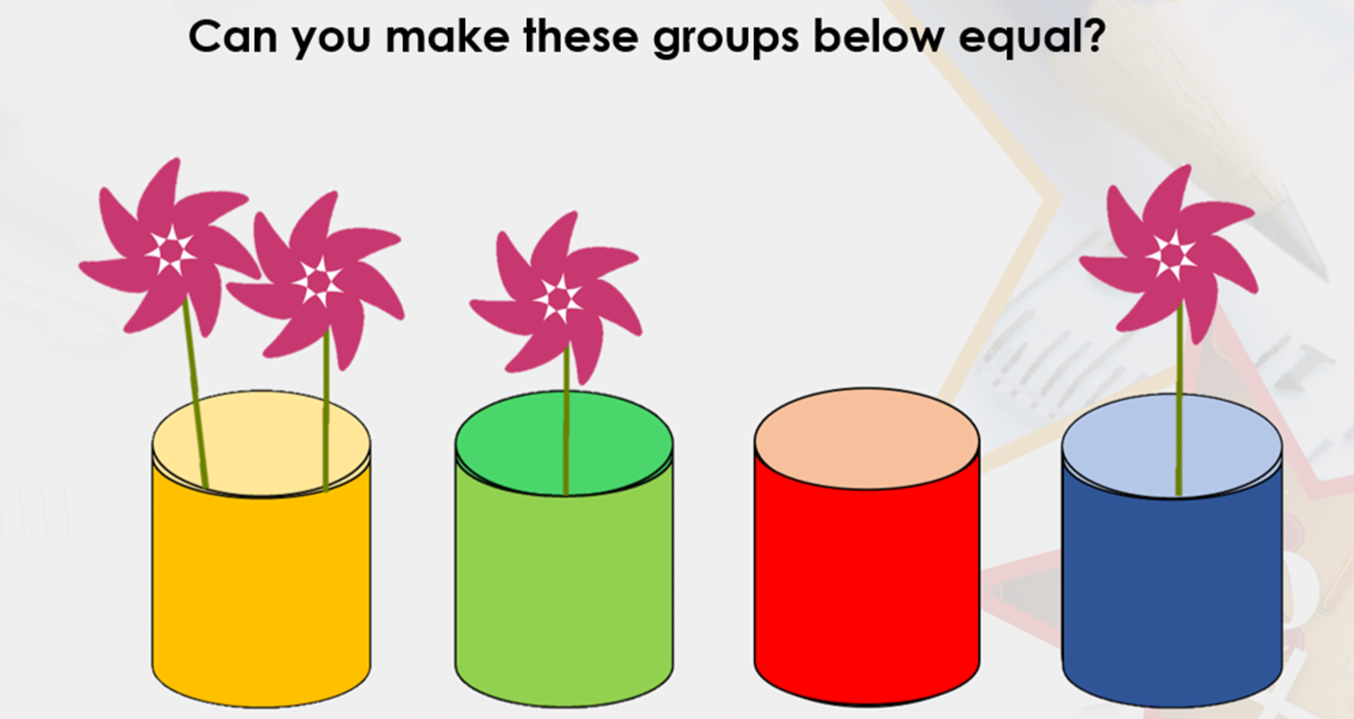 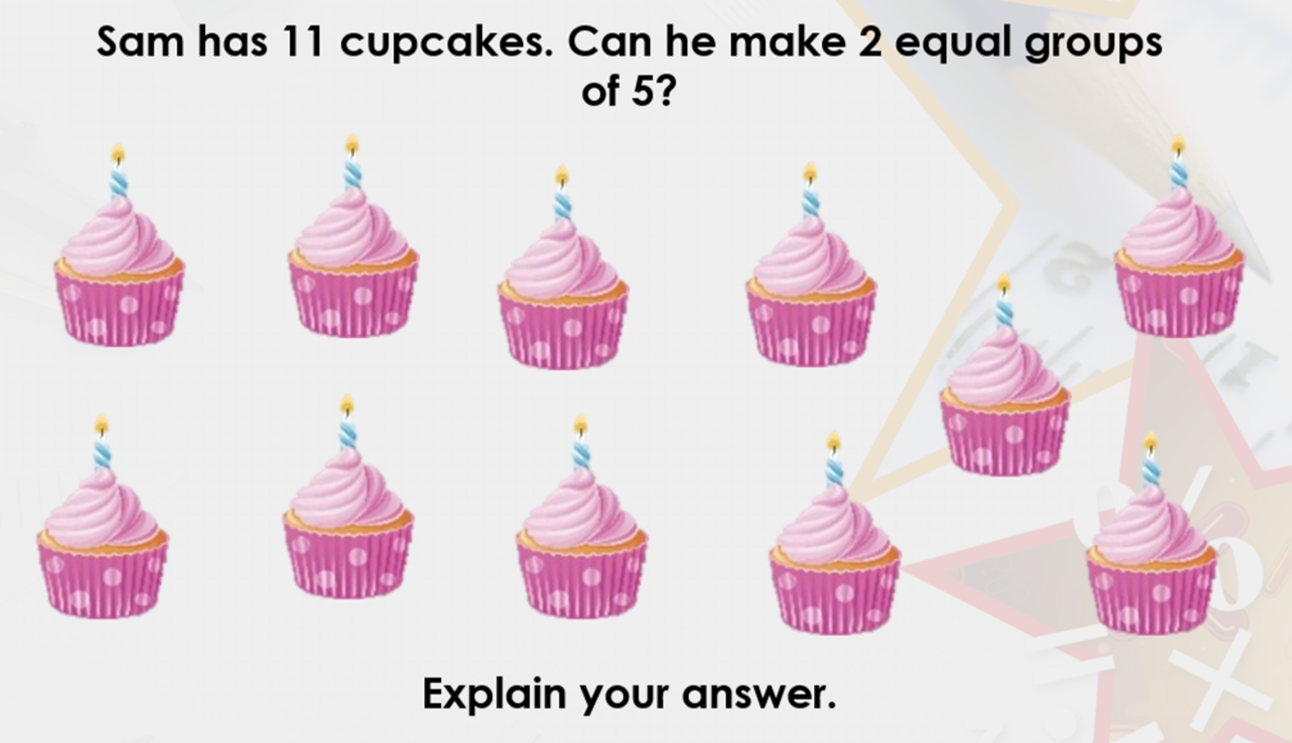 Worksheet for today’s lesson is available in links under ‘Tuesday’s Worksheet’.
Wednesday 3rd June 2020

L.O. To make equal groups.
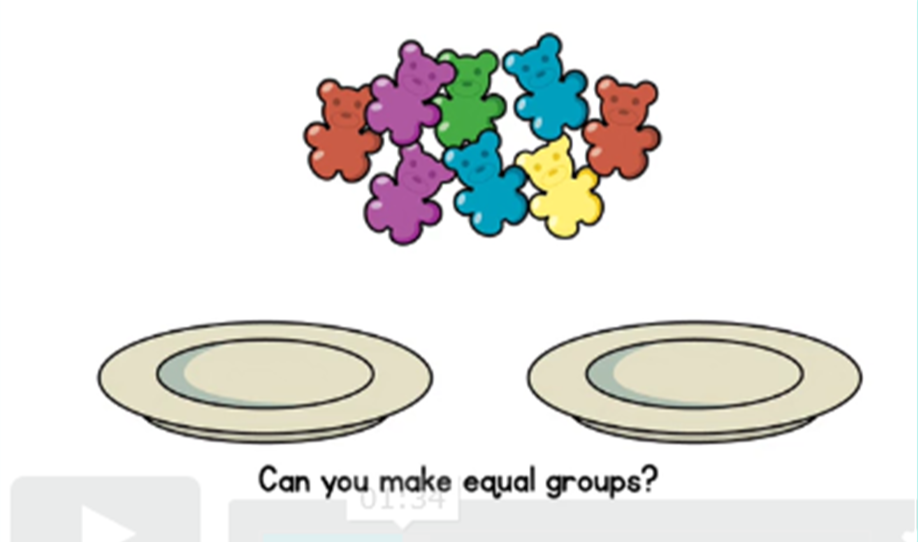 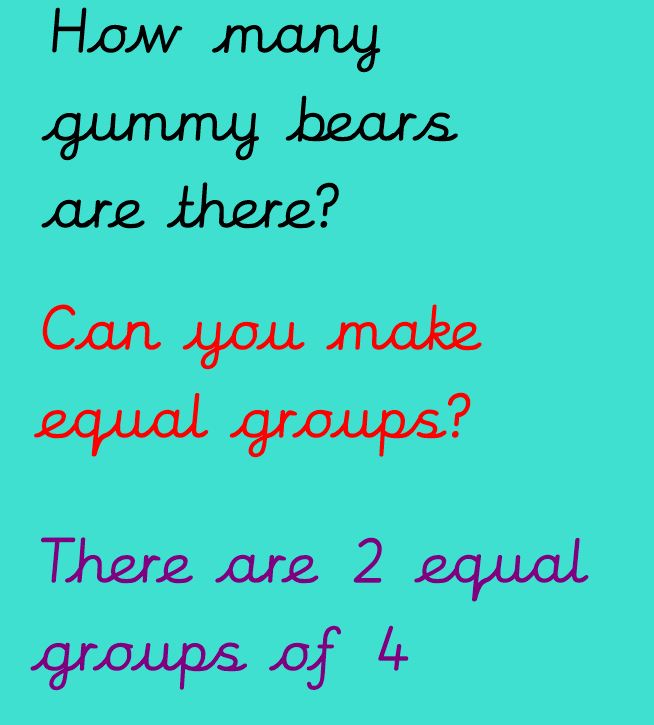 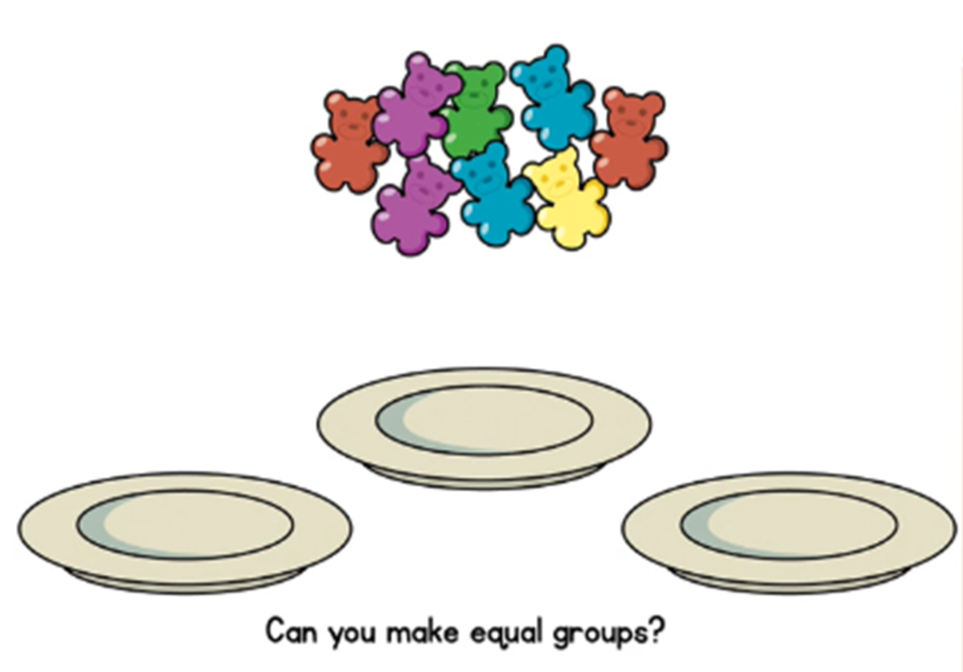 - We still have 8 gummy bears.
- It still wants us to make equal groups.
- This time we have three plates instead of two.  
- Can we make equal groups?
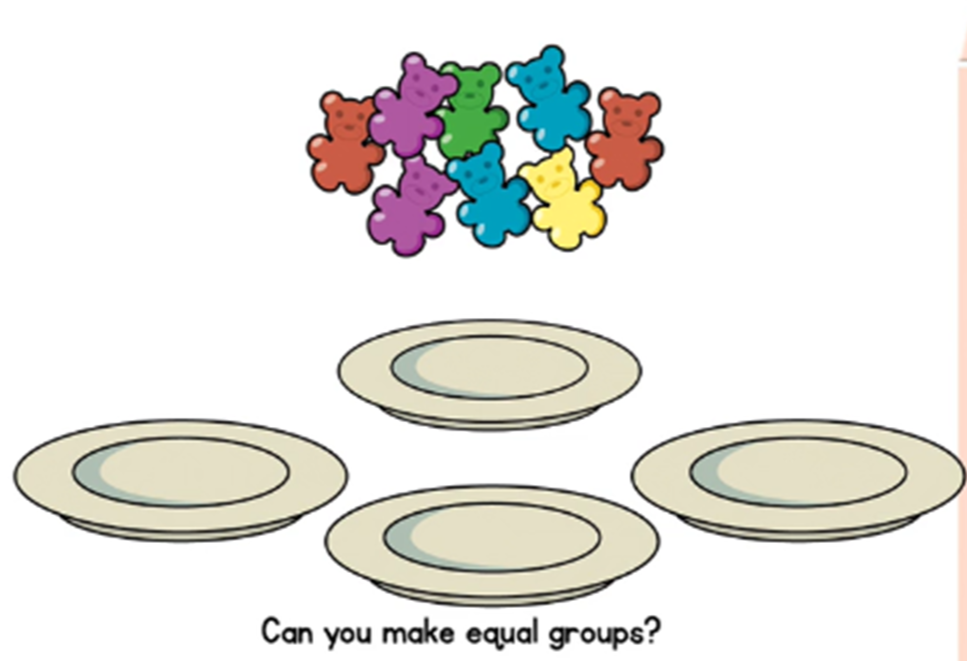 How many equal groups will  there be once the gummy bears have been shared out?
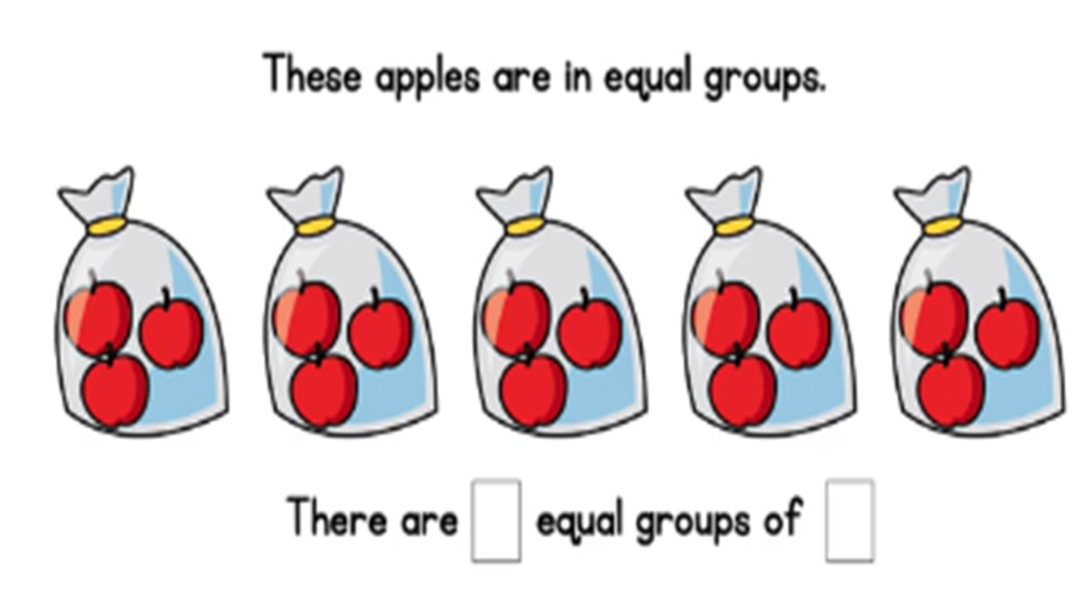 How many equal groups are there?

How many in each group?
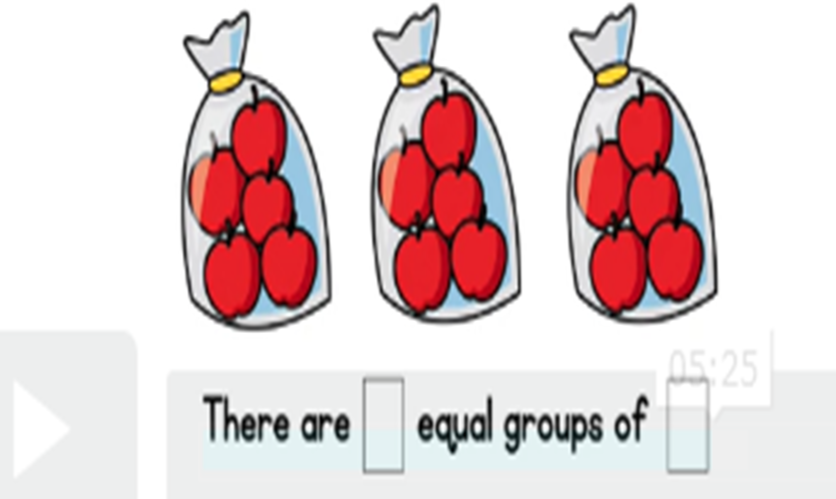 How many equal groups are there?

How many in each group?
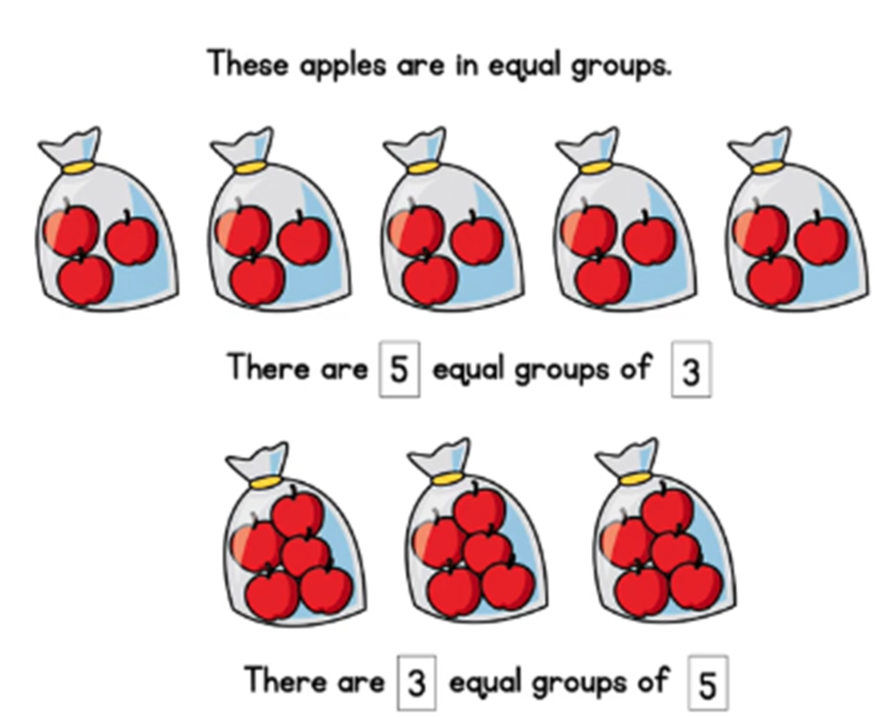 What is the same? What is different? 
Did you notice that both have the total of 15 apples.
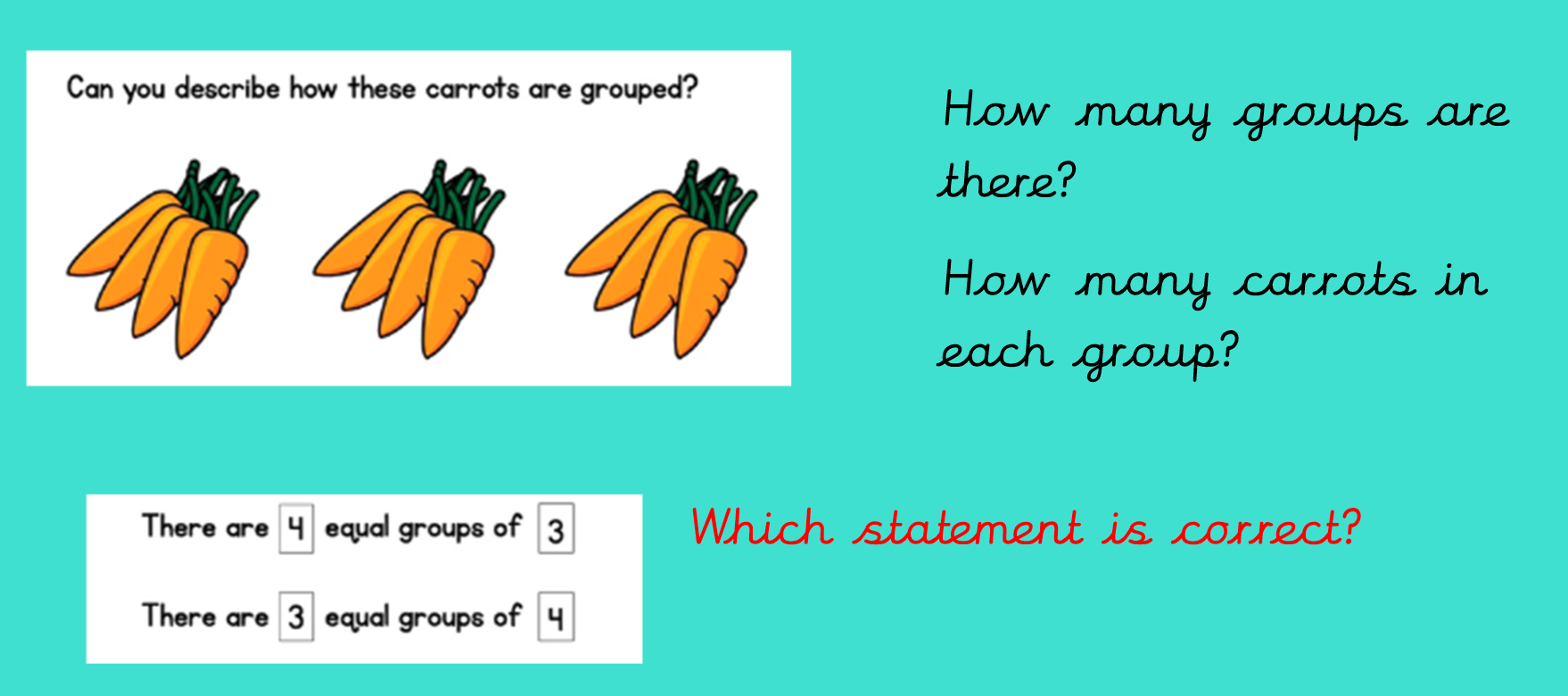 Worksheet for today’s lesson is available in links under ‘Wednesday’s Worksheet’.
Thursday 4th June 2020


L.O. To add equal groups.
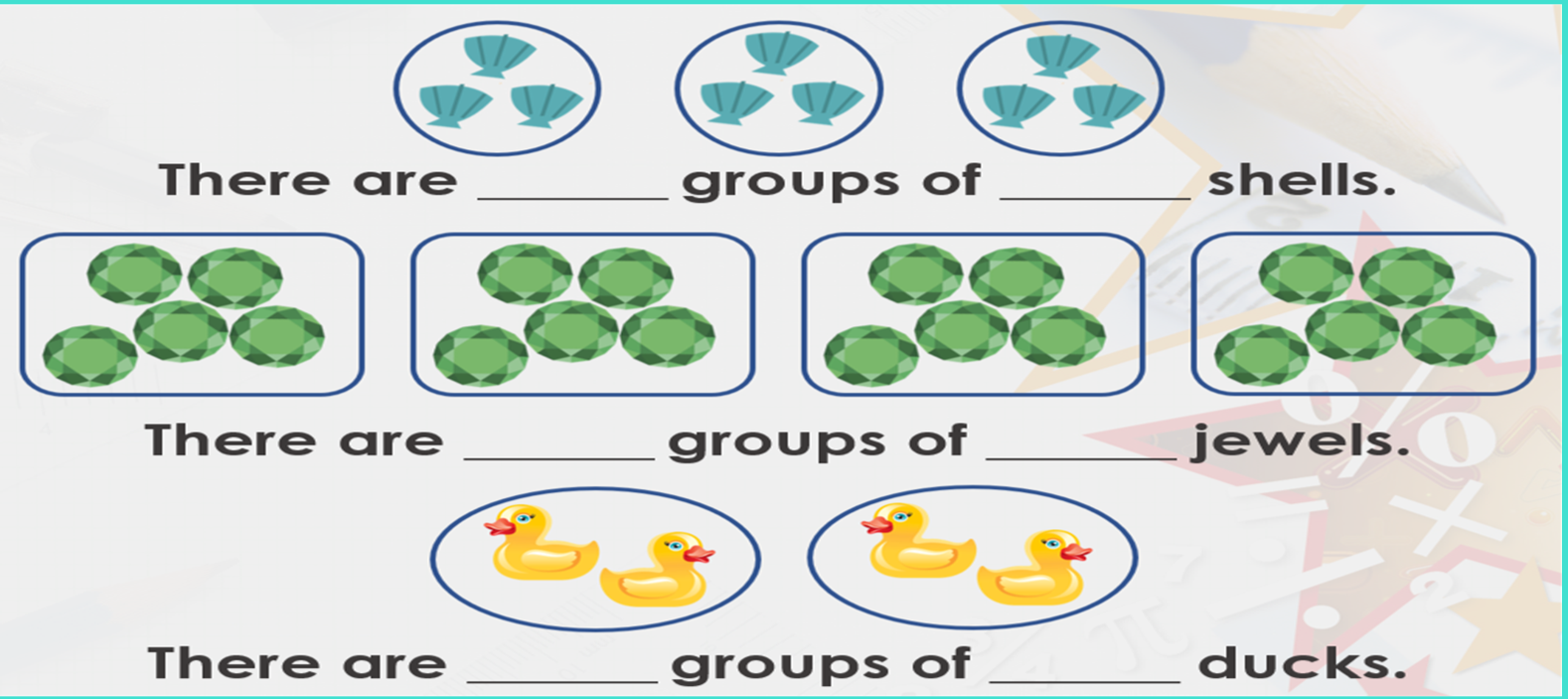 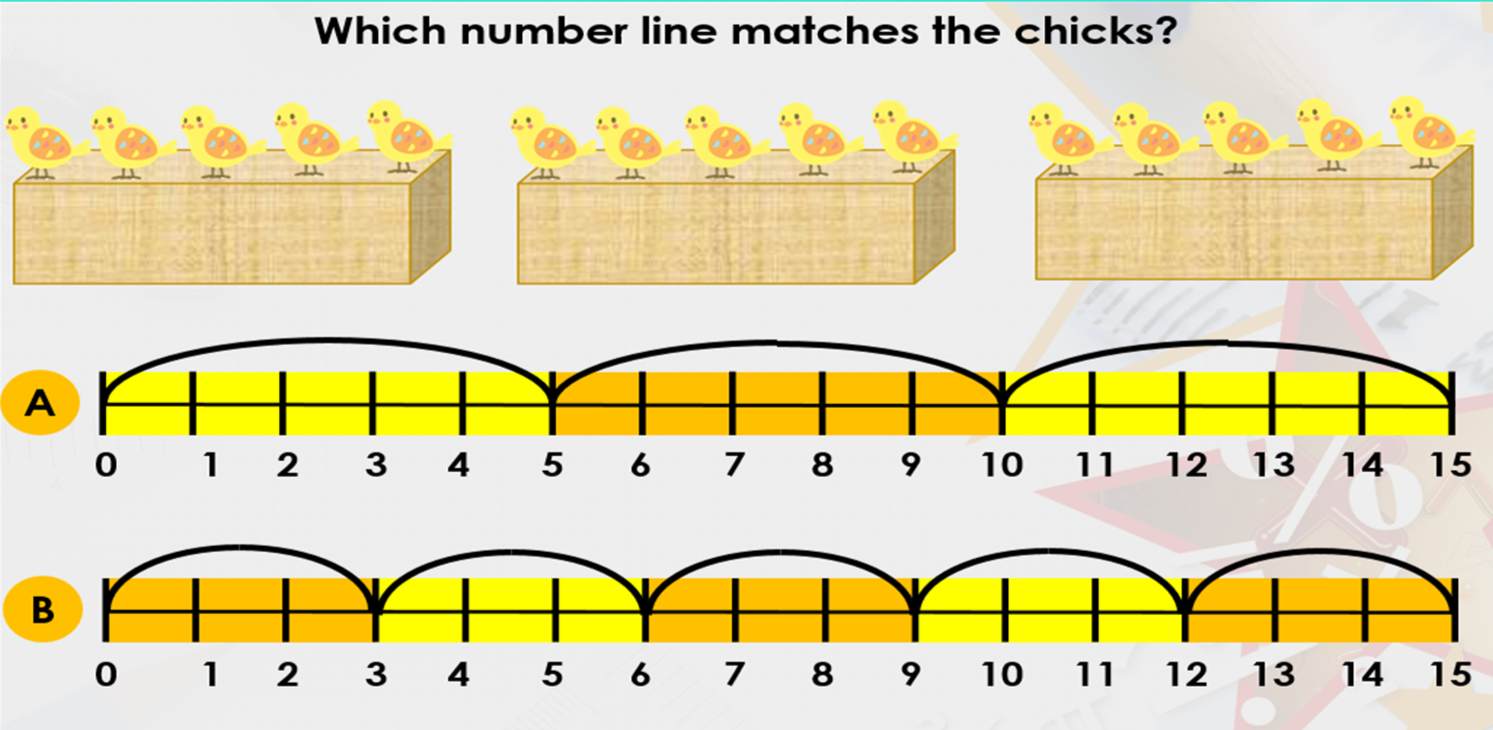 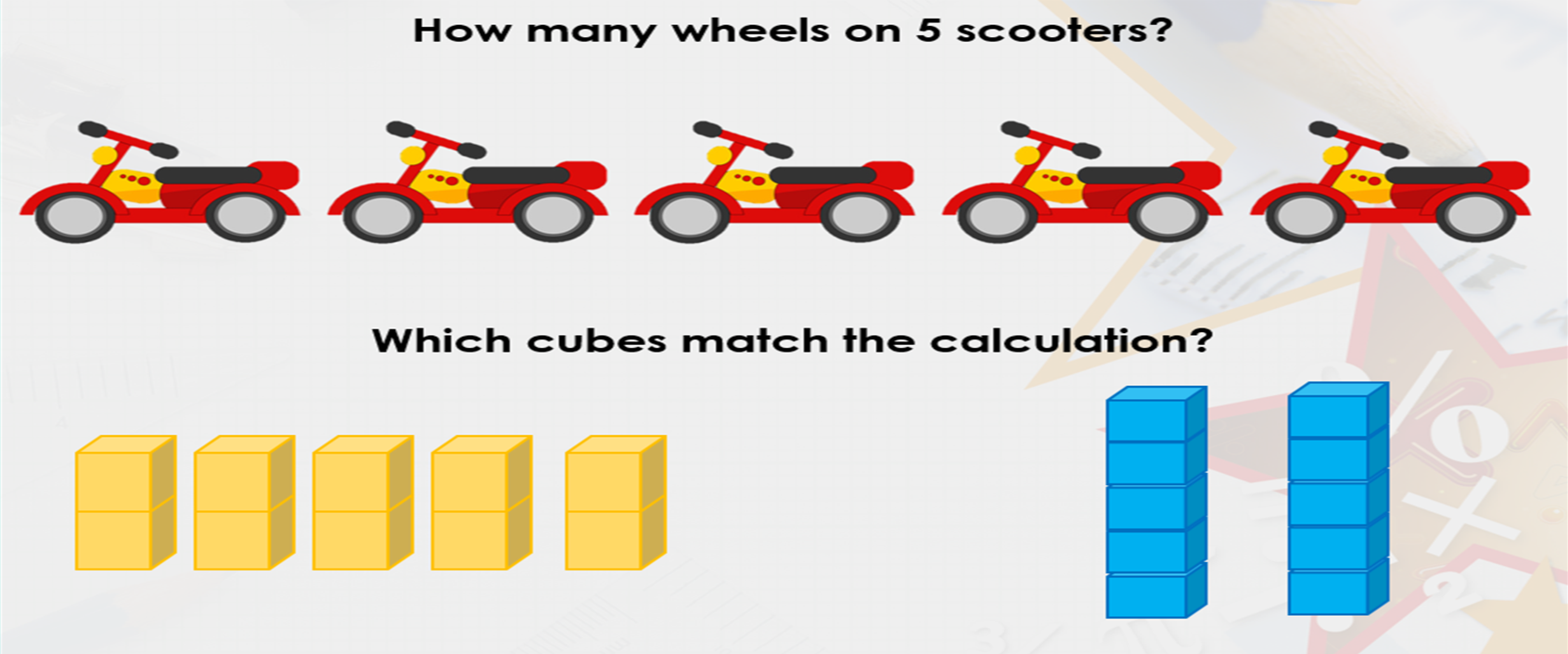 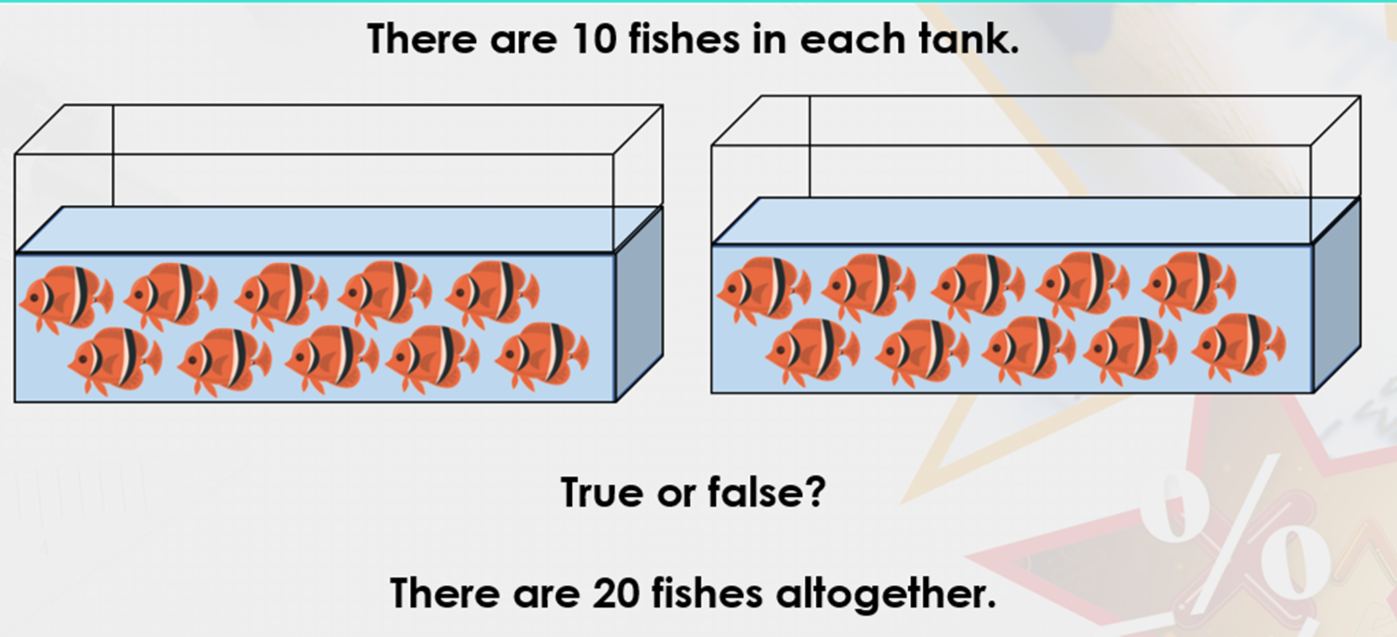 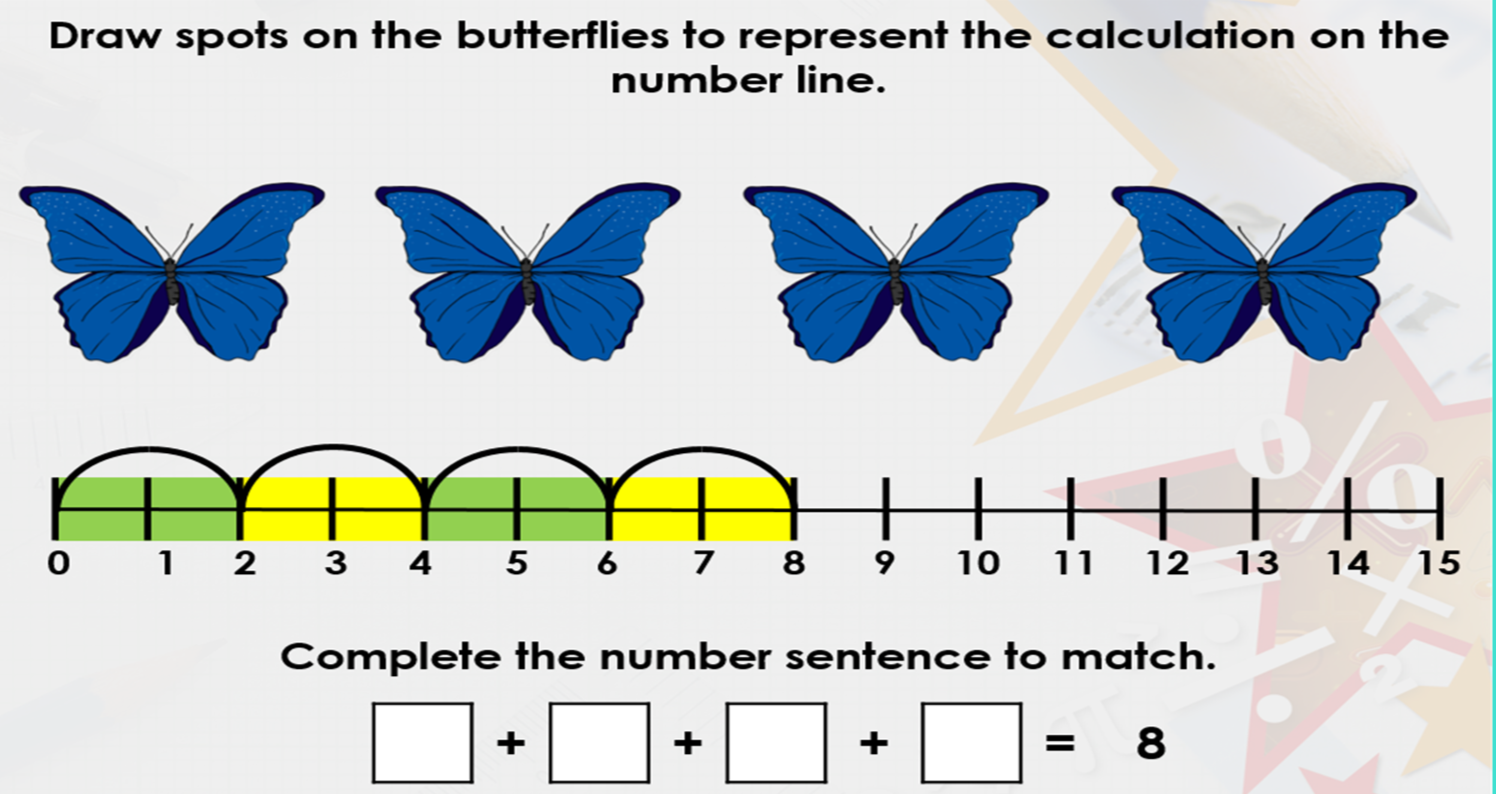 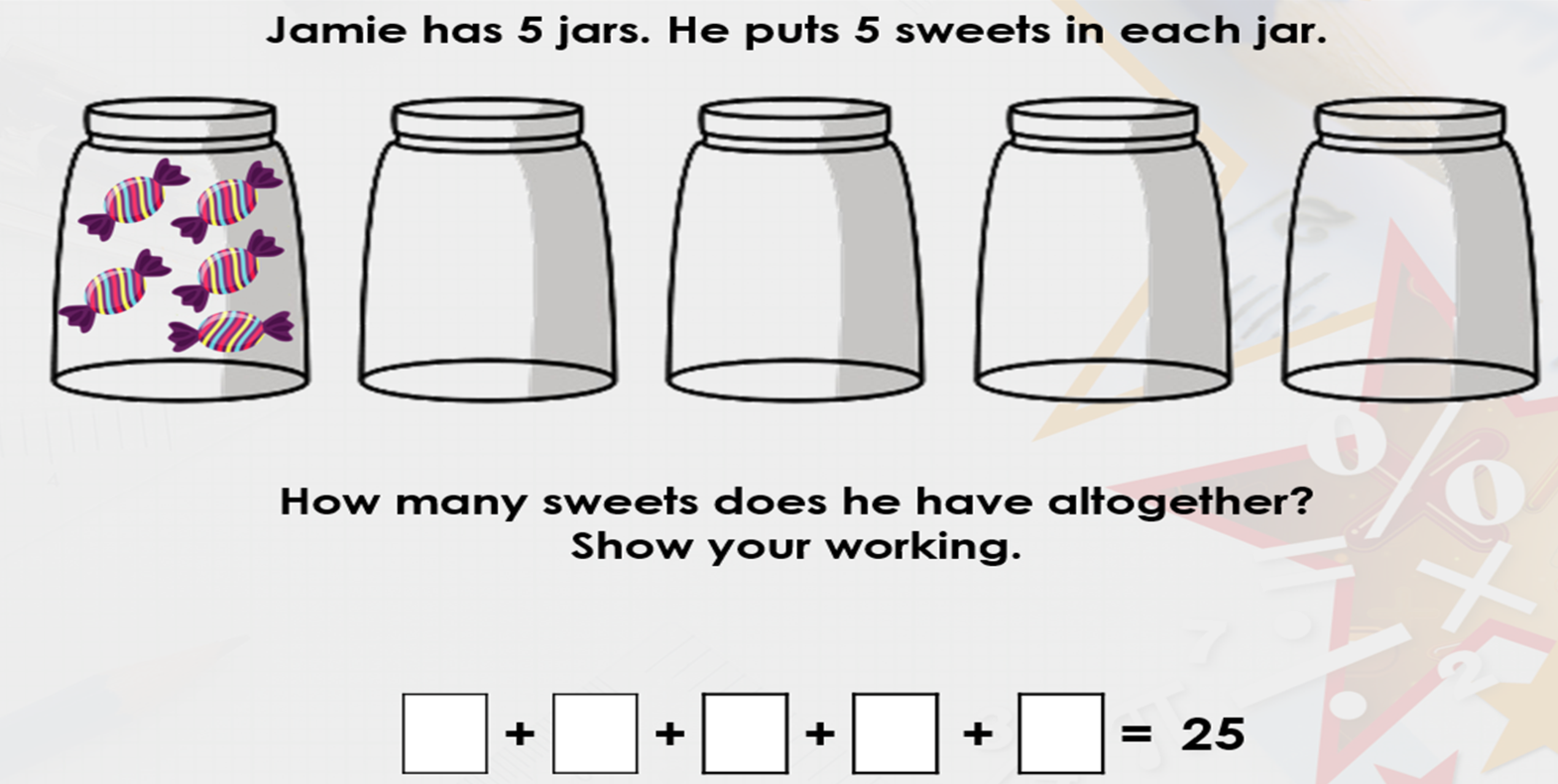 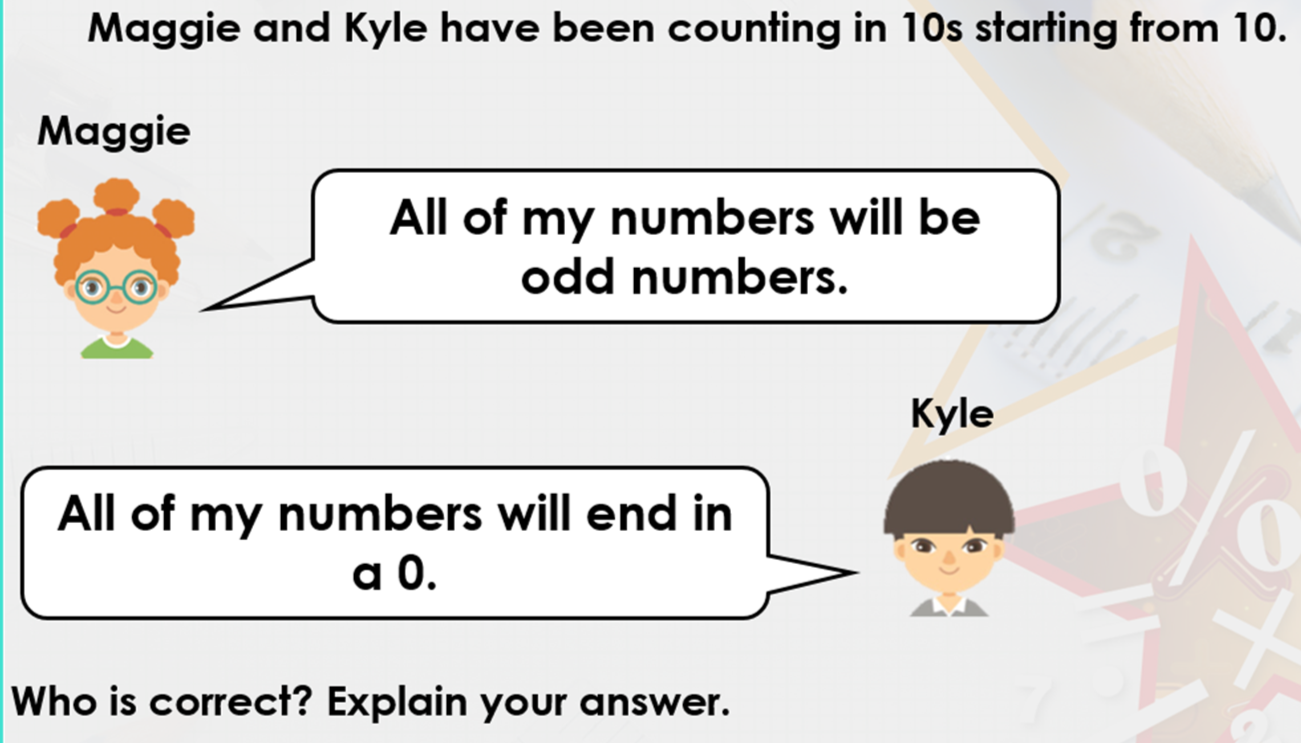 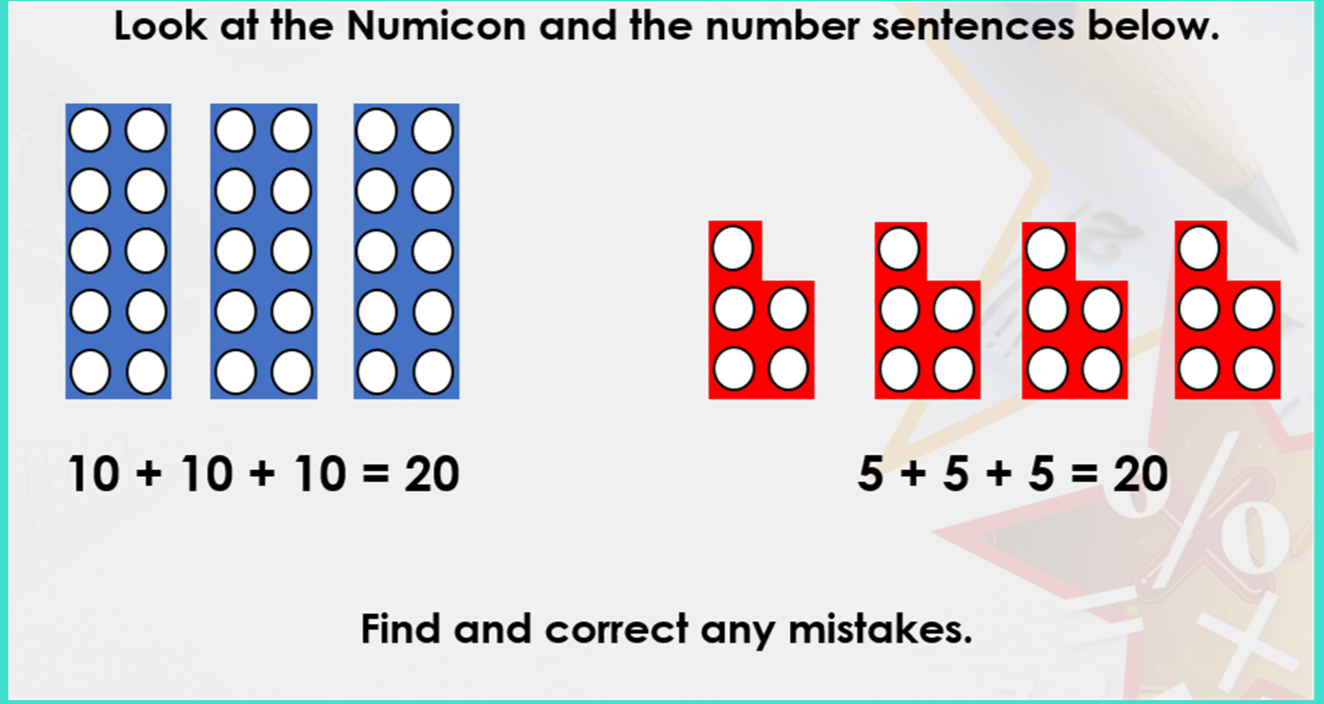 Worksheet for today’s lesson is available in links under ‘Thursday’s Worksheet’.
Friday 5th June 2020

L.O. To add equal groups.
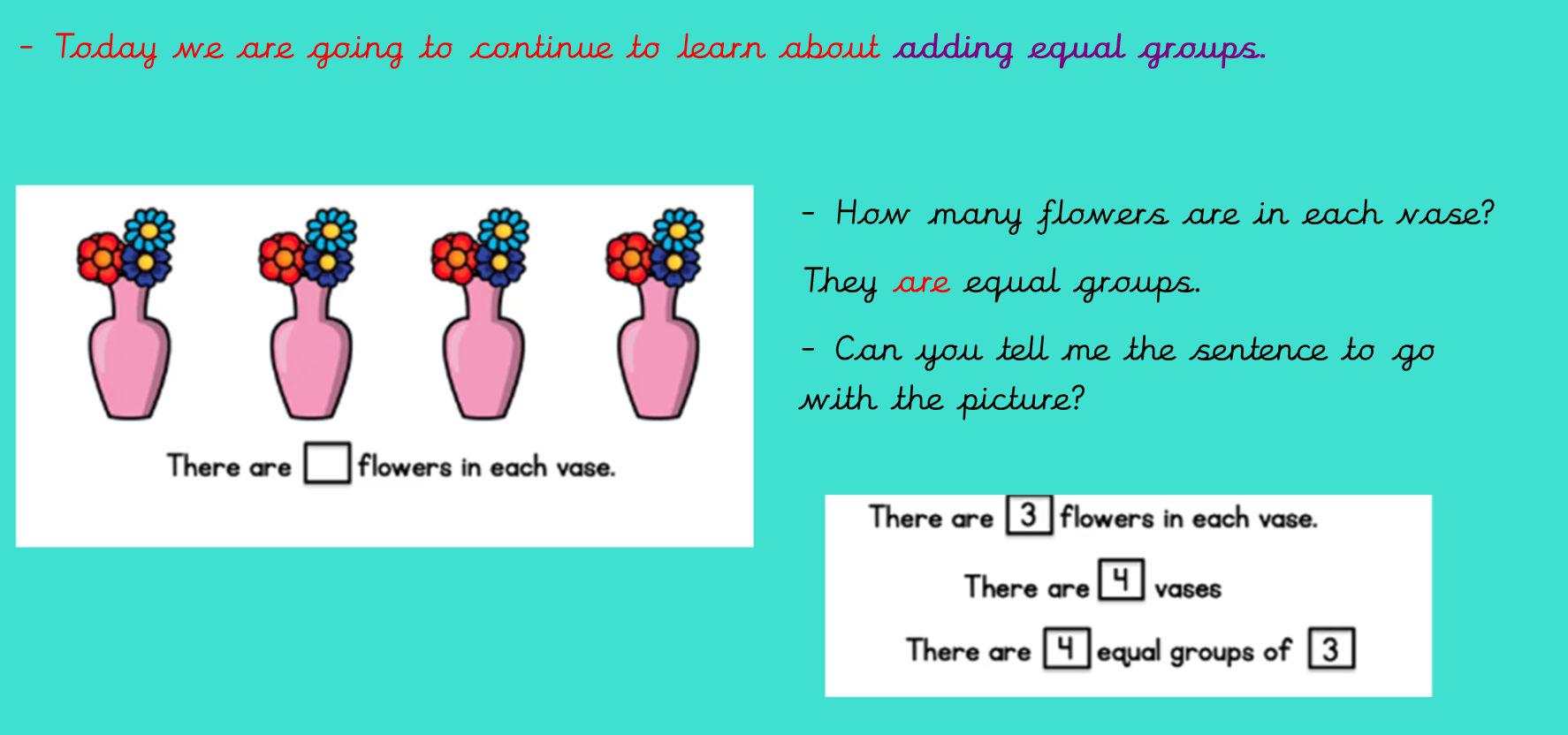 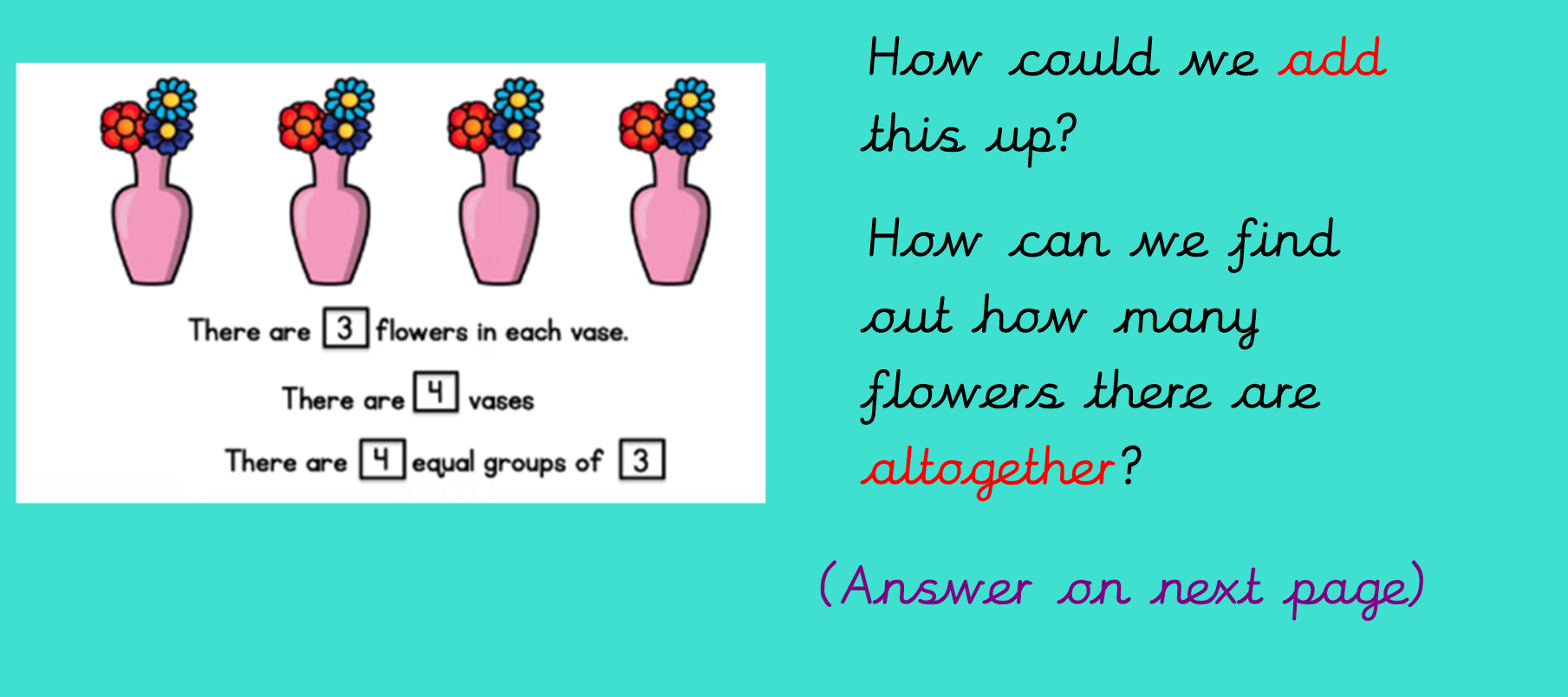 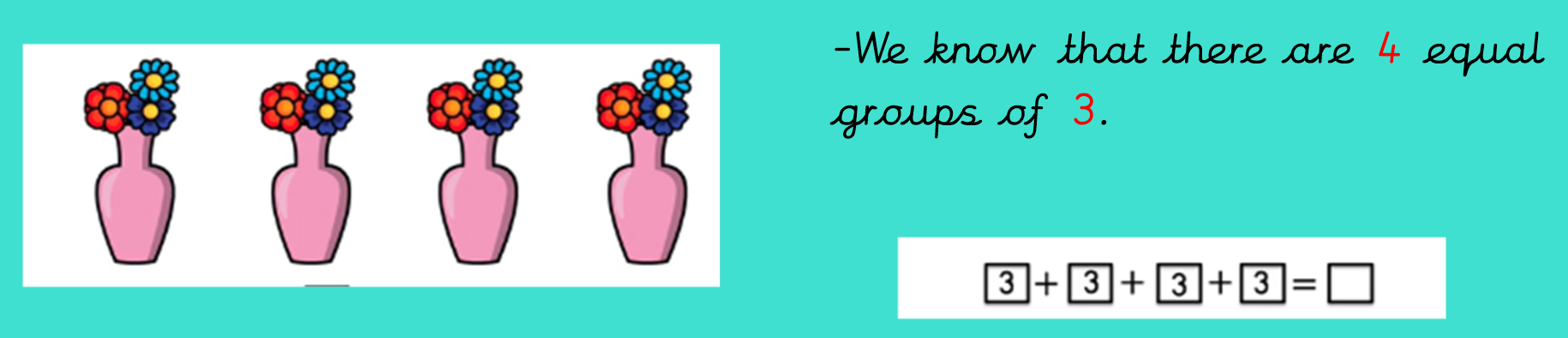 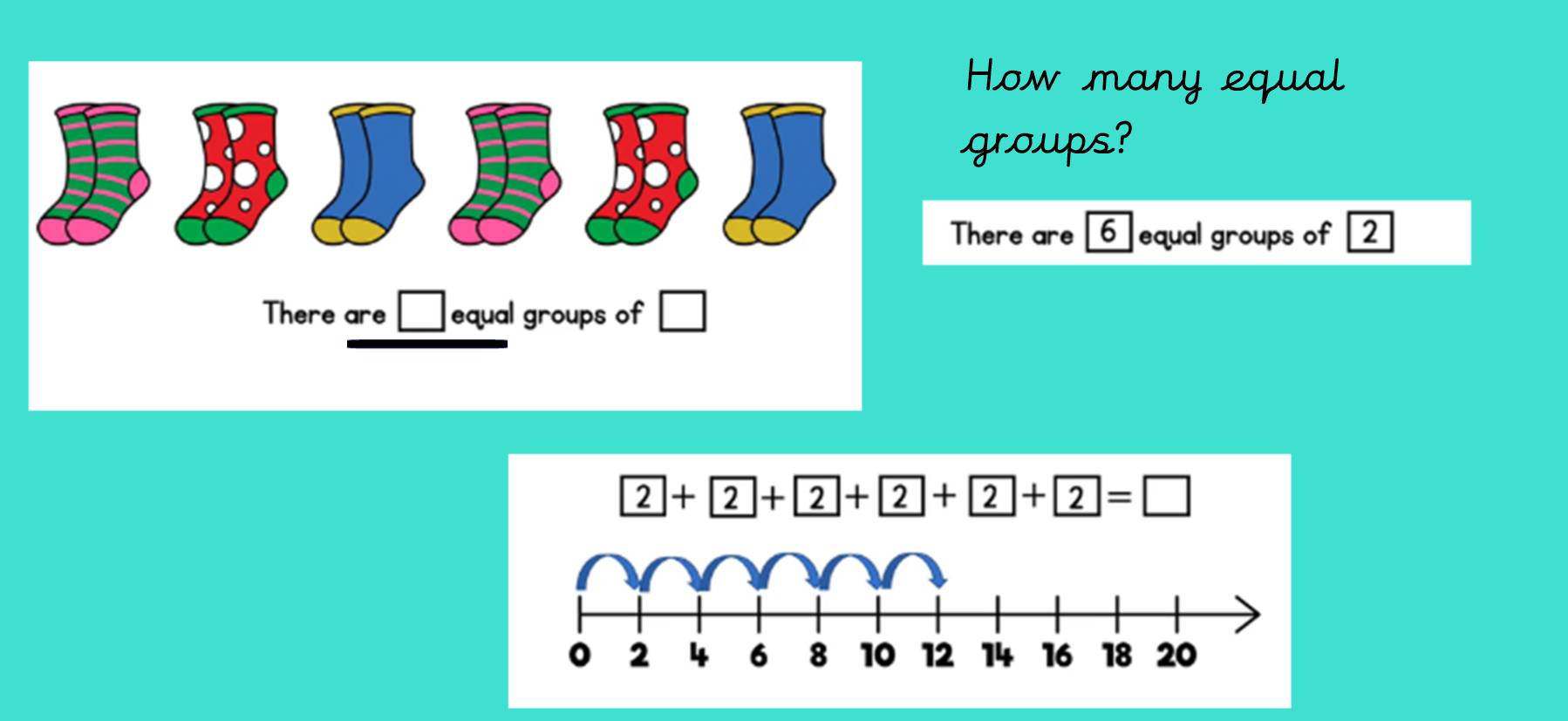 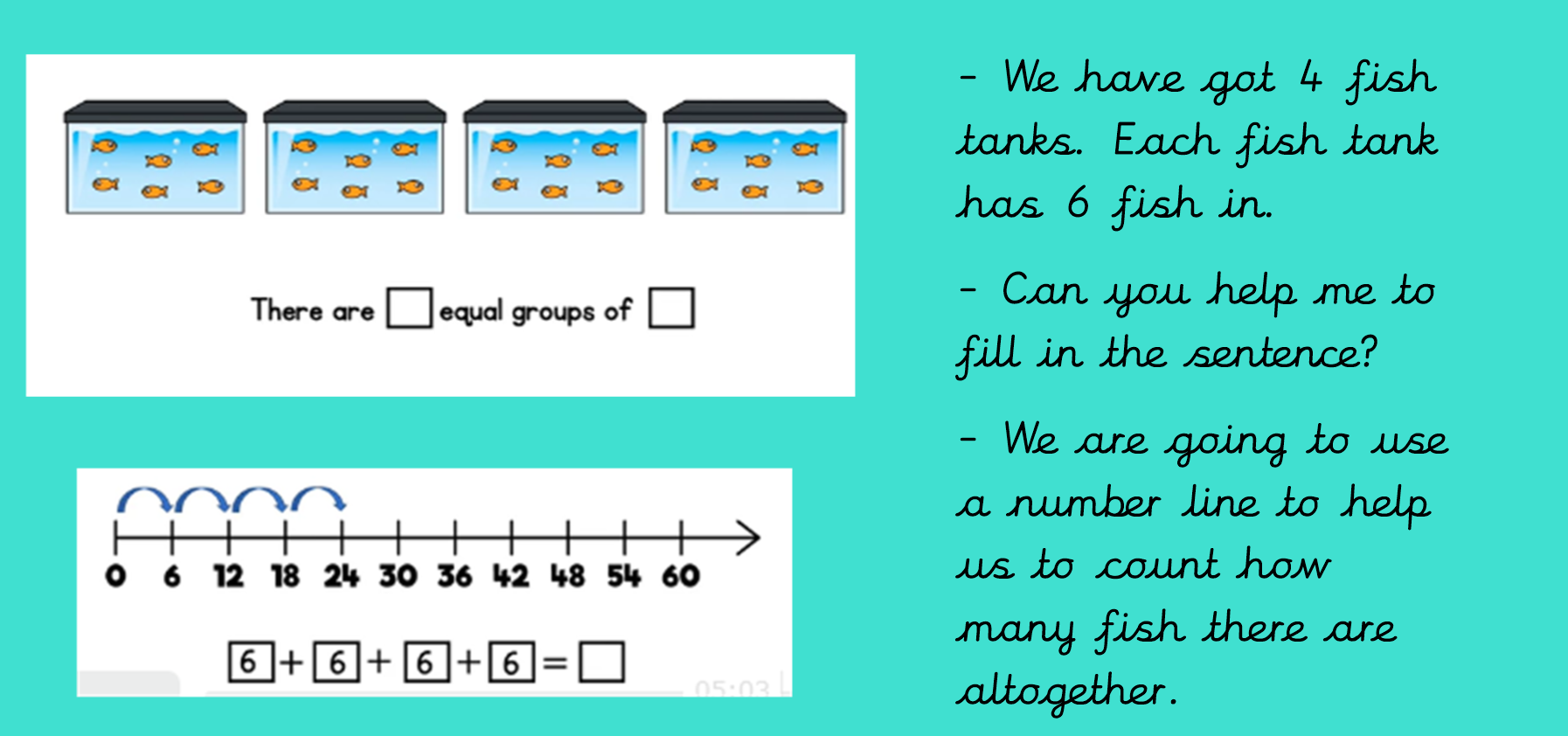 Worksheet for today’s lesson is available in links under ‘Friday’s Worksheet’.